español, con Sofía
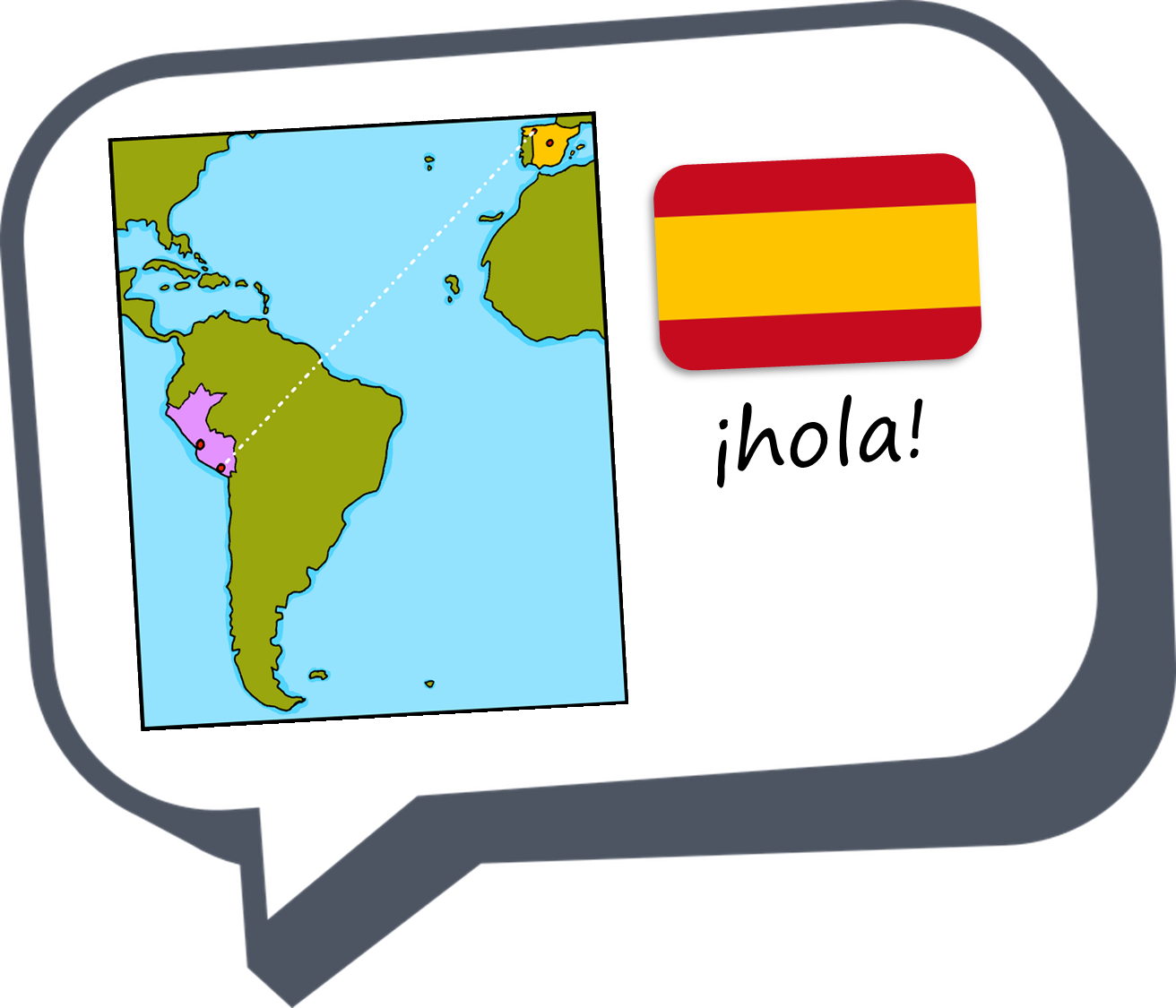 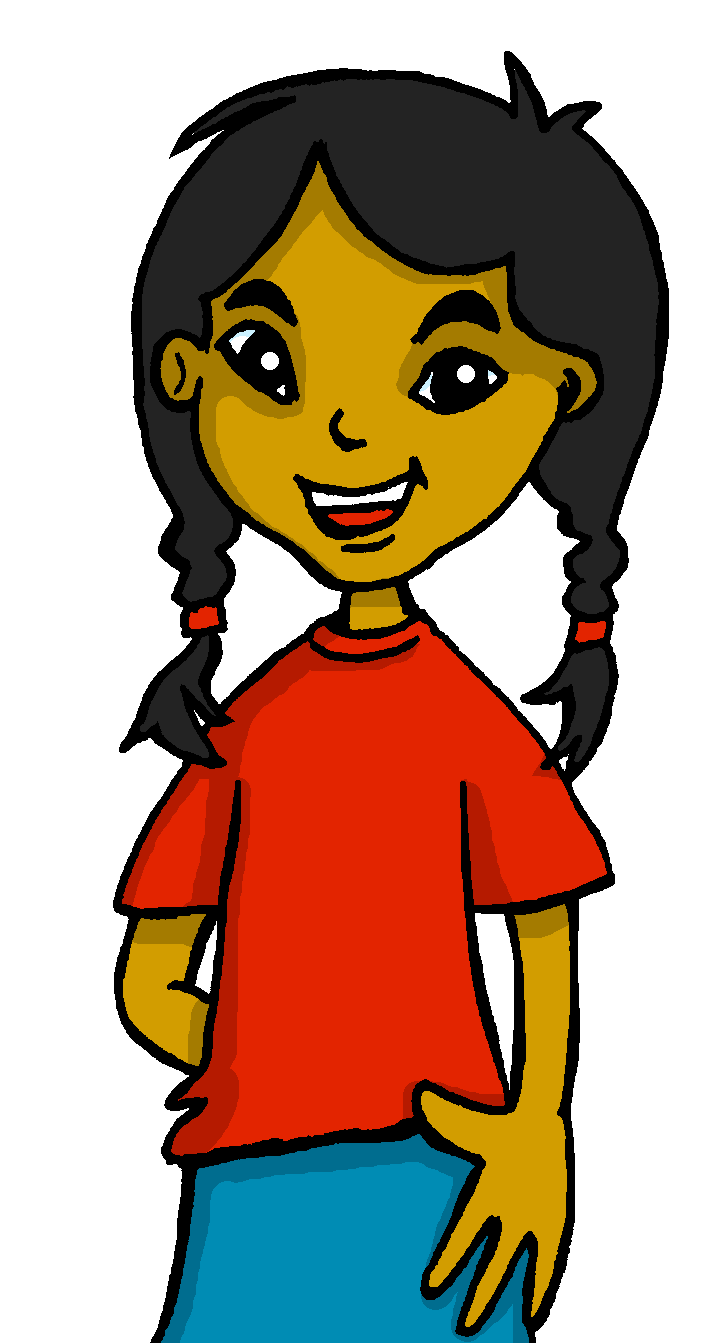 What do I know now?
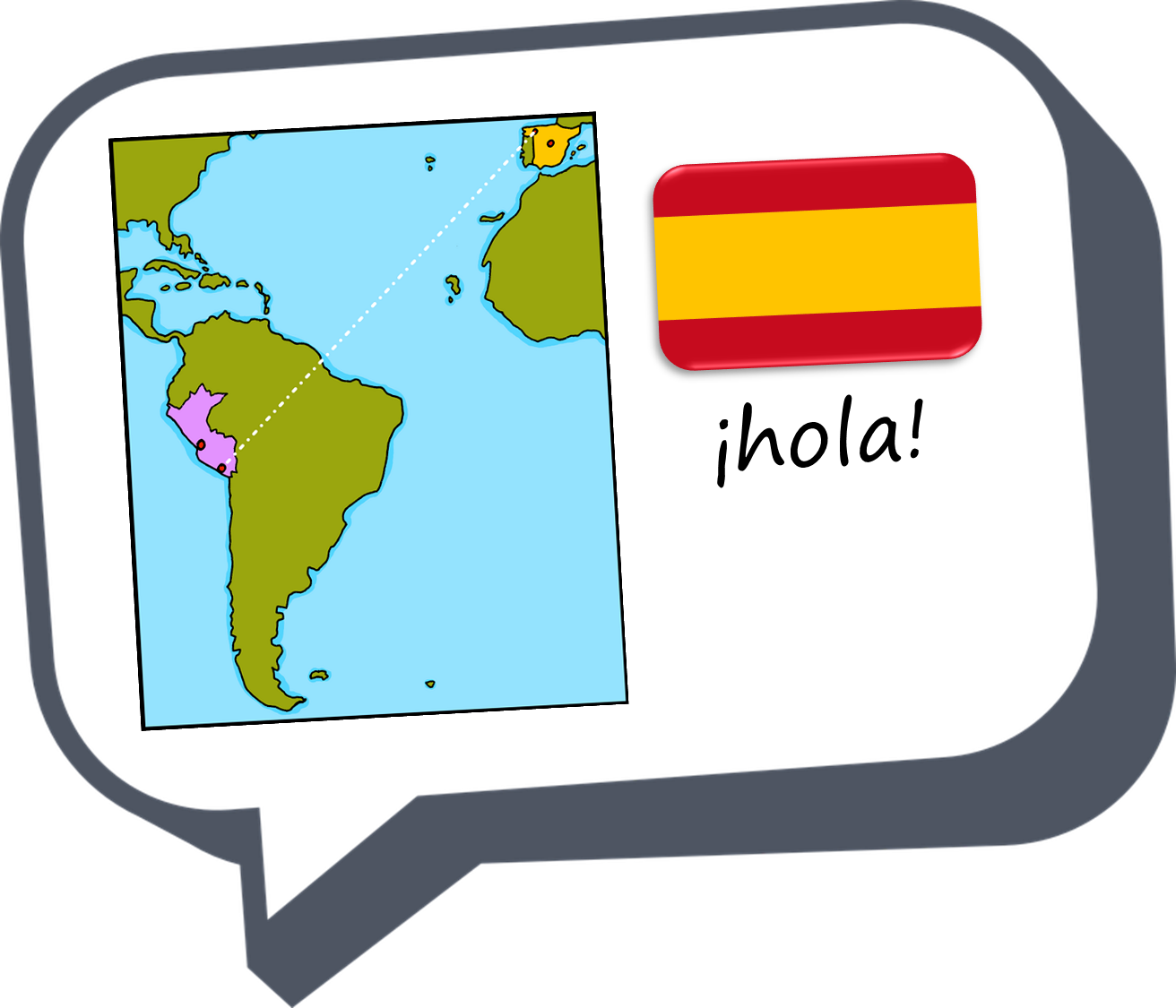 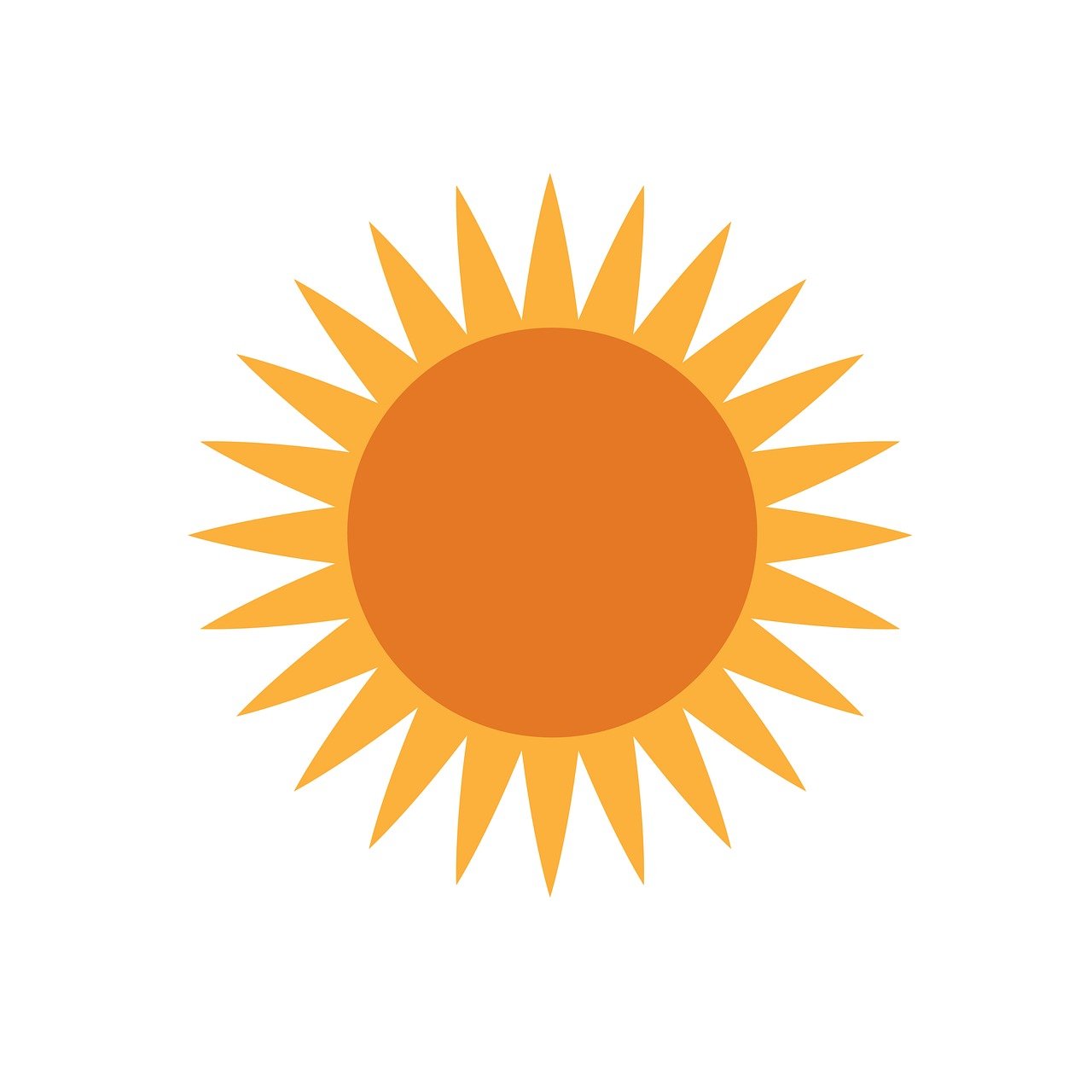 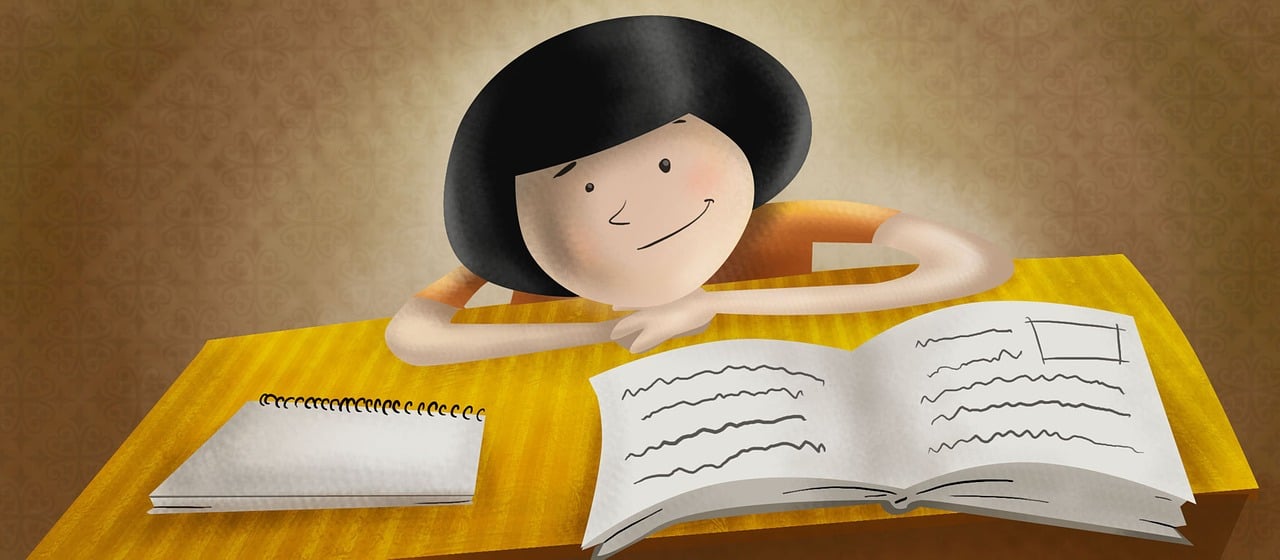 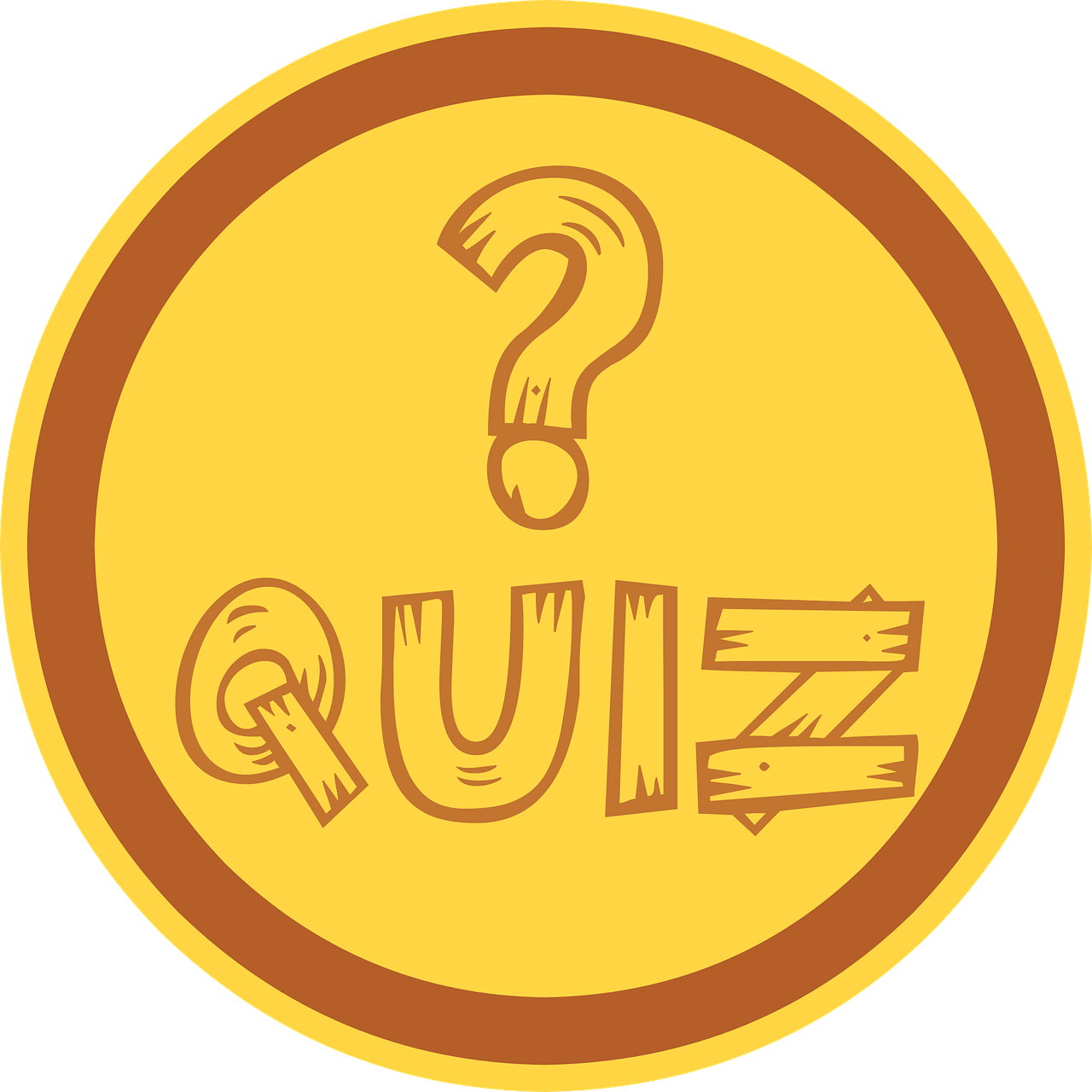 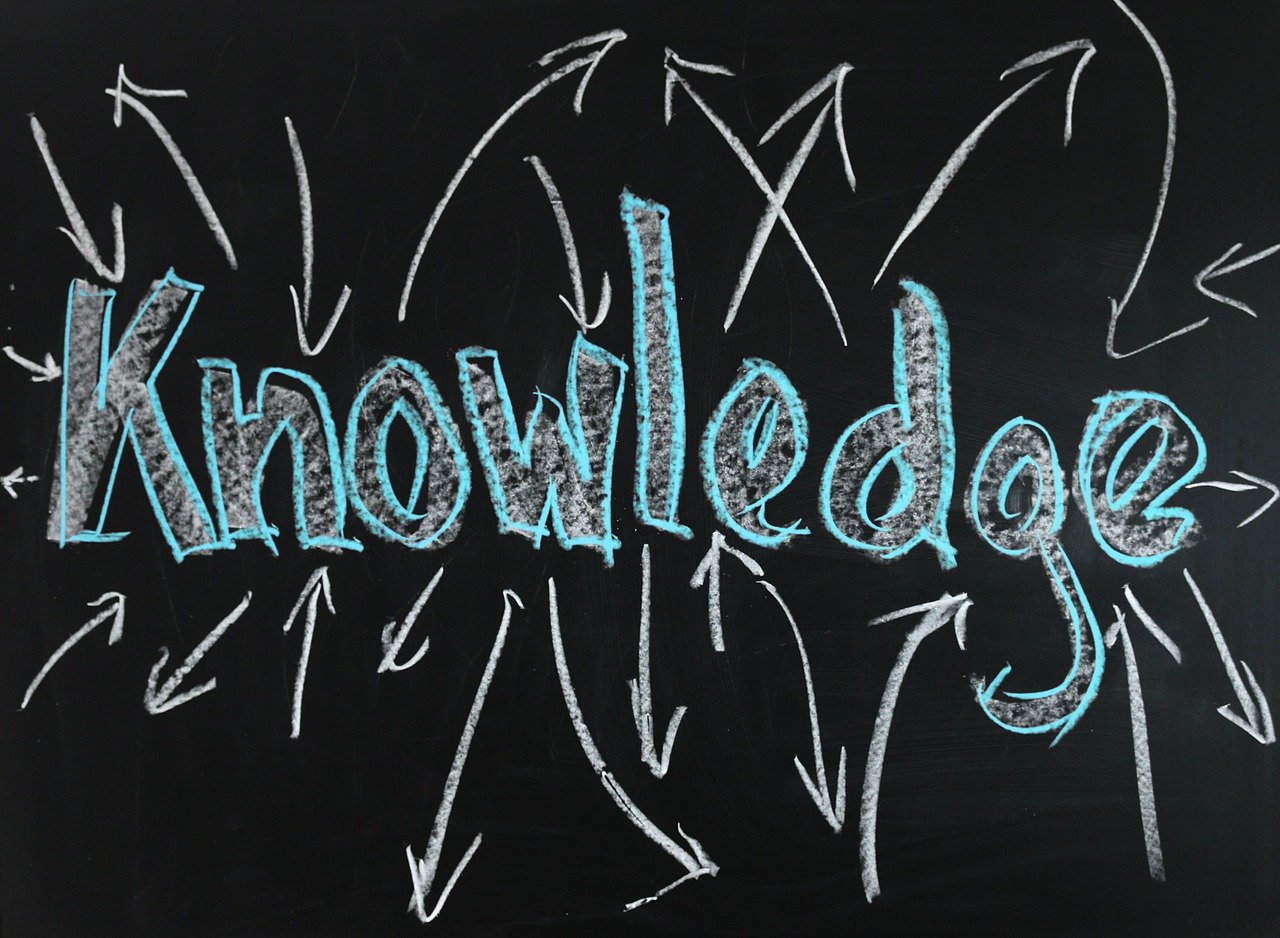 verde
Vocabulary and grammar quiz
[Speaker Notes: Artwork by Steve Clarke. Pronoun pictures from LDP (www.ldpedagogy.org). All additional pictures selected from Pixabay and are
available under a Creative Commons license, no attribution required.

This lesson contains phonics read aloud and transcription assessments to check progress in SSC (sound-symbol correspondences) introduced and practised this year and in years 3 and 4.

Total marks available: 28 (14 read aloud, 14 transcription).]
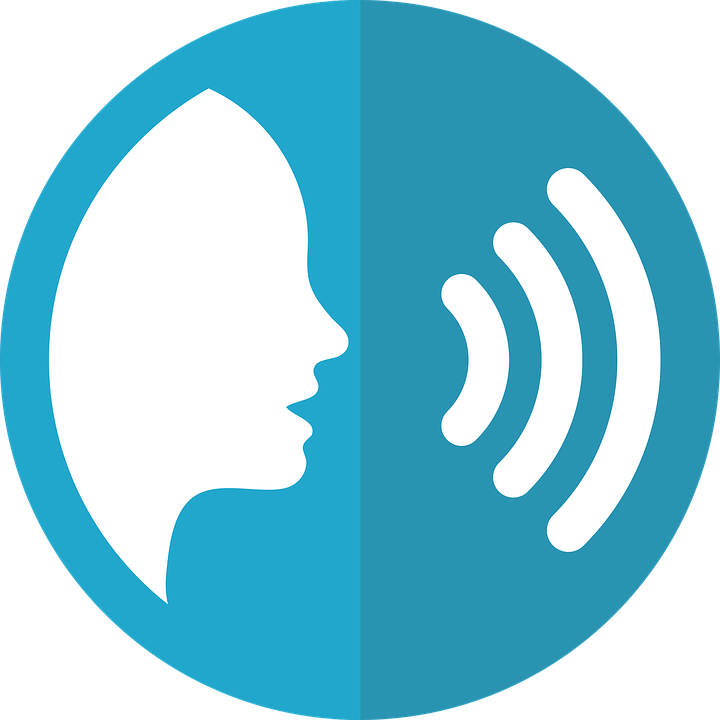 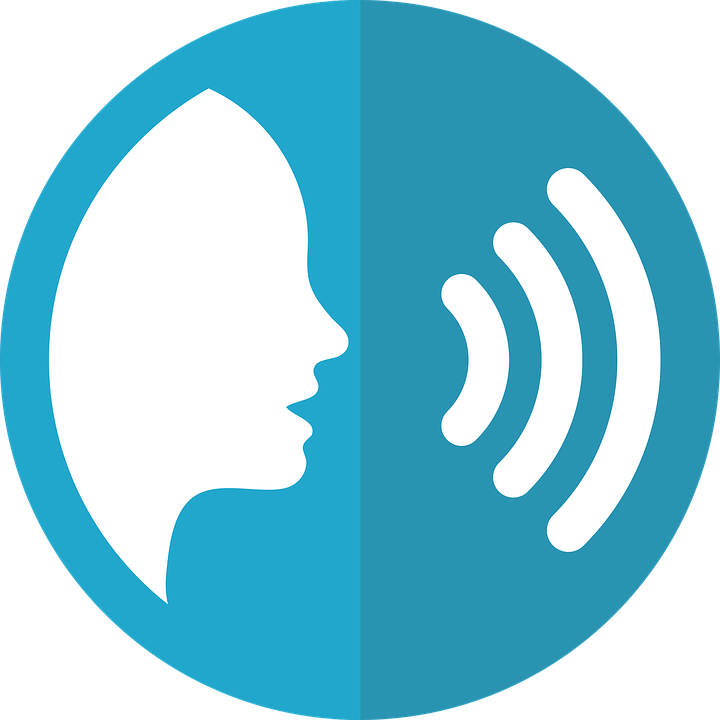 [ge]
[gi]
pronunciar
pronunciar
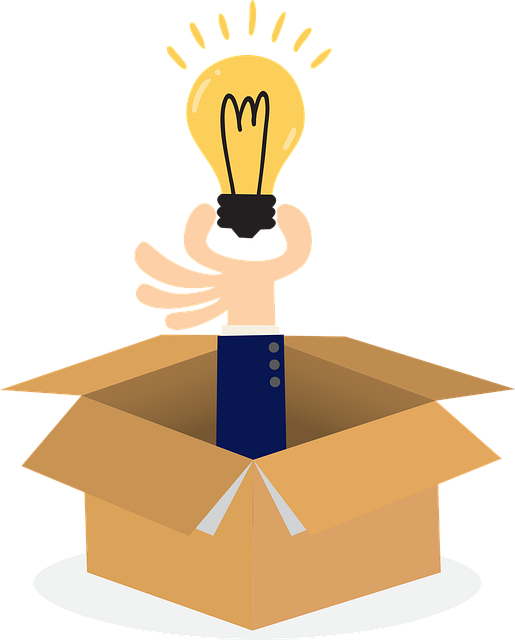 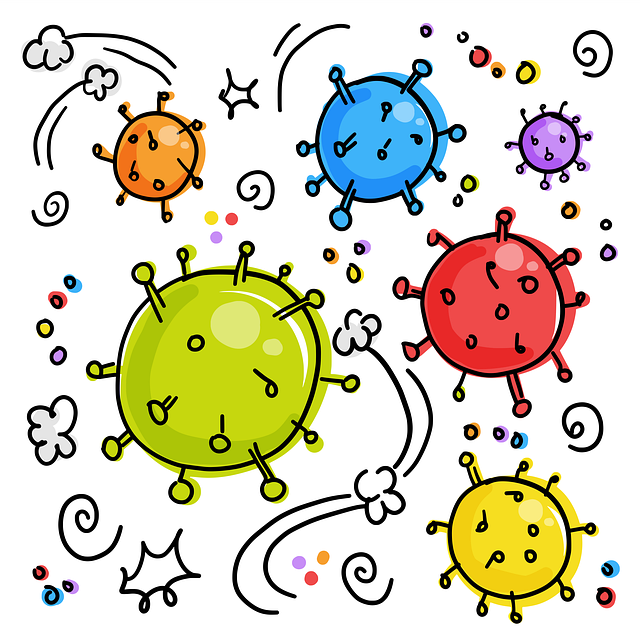 [inventiveness]
[to catch (a disease)]
ingenio
contagiar
[Speaker Notes: Phonics quiz

Timing:  flexible during Week 11Procedure: 
Print out one set of these 14 phonics cards.
Working with one pupil at a time, elicit the pronunciation of each word.
Say: You have not learnt these words, but you have learnt how to read aloud these sounds, so just have a go at reading each word aloud.
Focus only on the accurate pronunciation of the target SSC and tolerate any other inaccuracies.
Use the pupil scoring sheet at the end of this presentation to assess SSC knowledge and give feedback.

Note: Whilst working with individual children, others can be doing the Easter activities at the end of this presentation.]
[gue]
[gui]
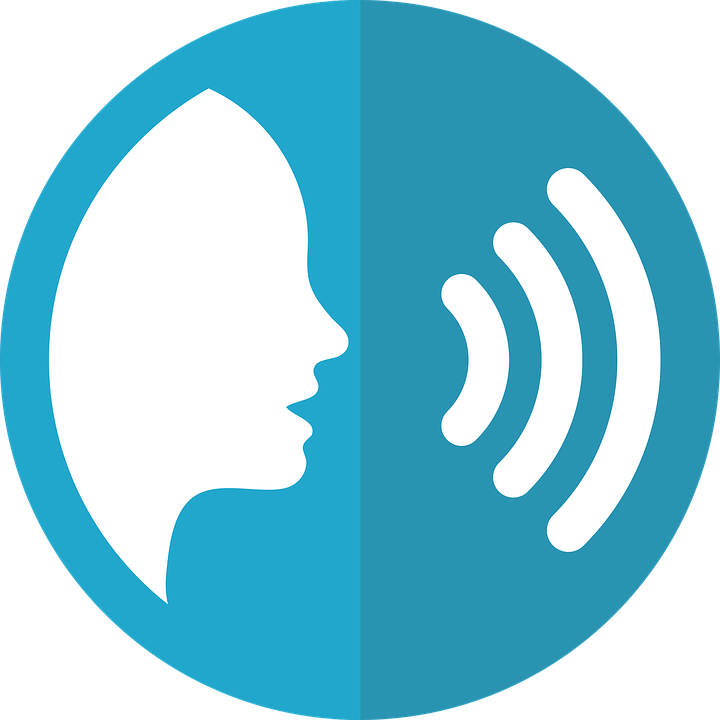 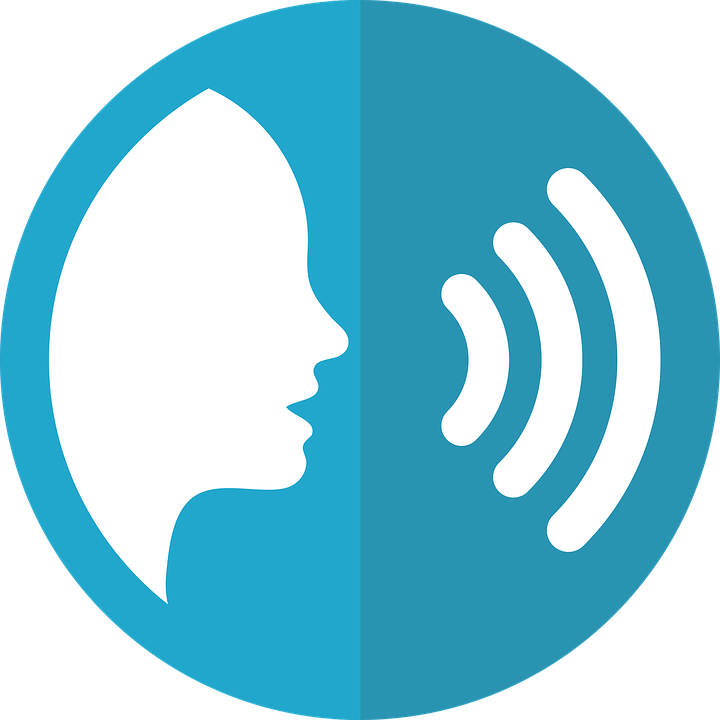 pronunciar
pronunciar
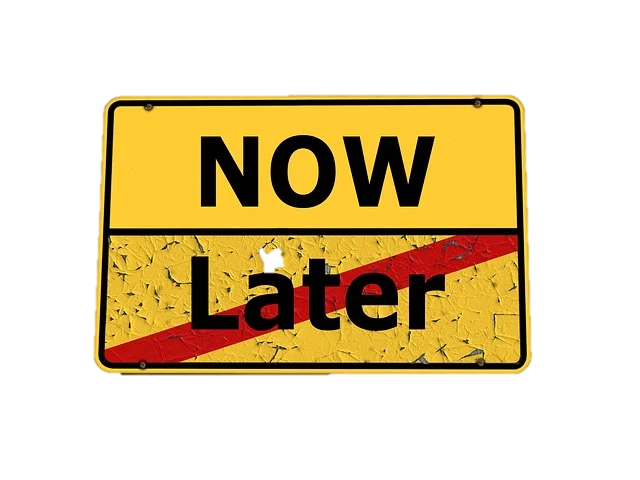 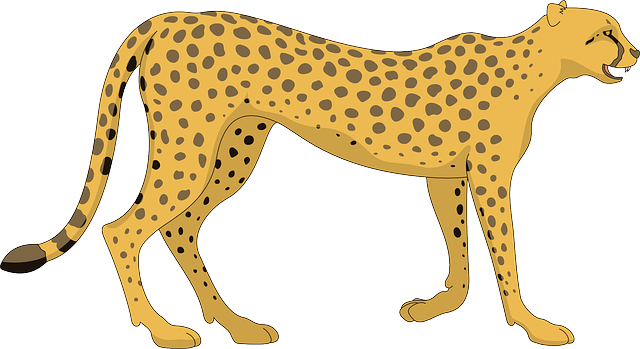 [immediately]
[cheetah]
guepardo
en seguida
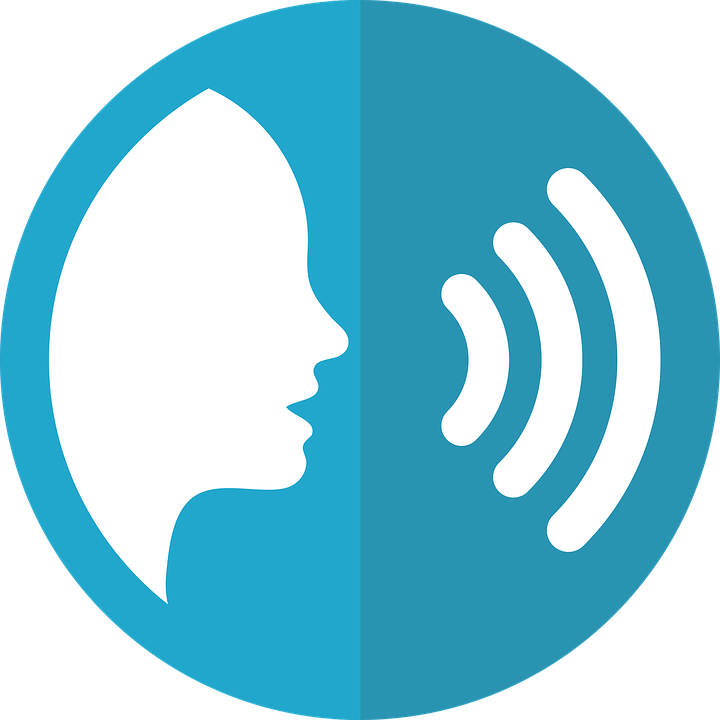 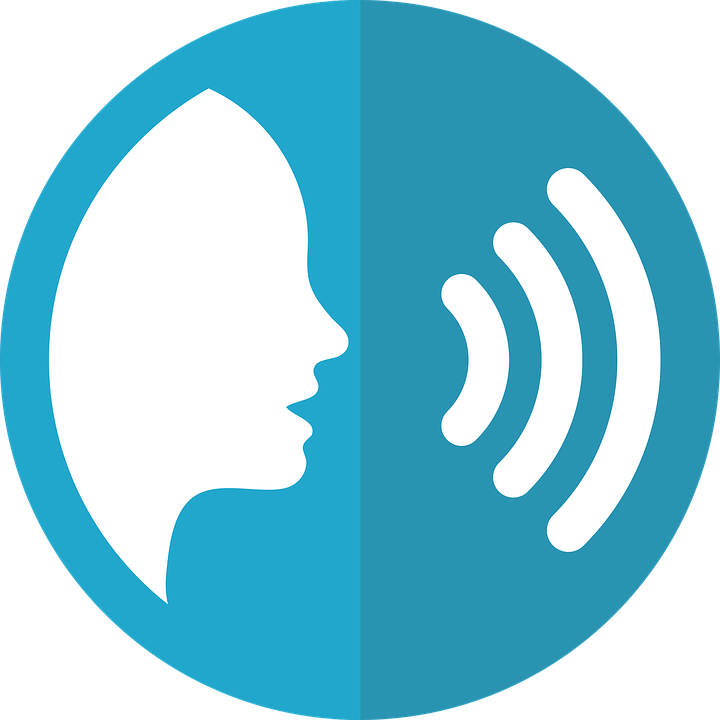 [ce]
[ci]
pronunciar
pronunciar
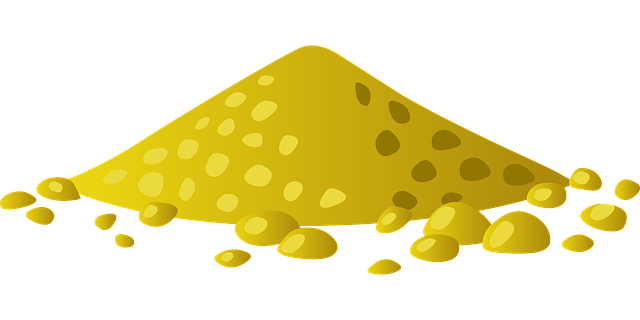 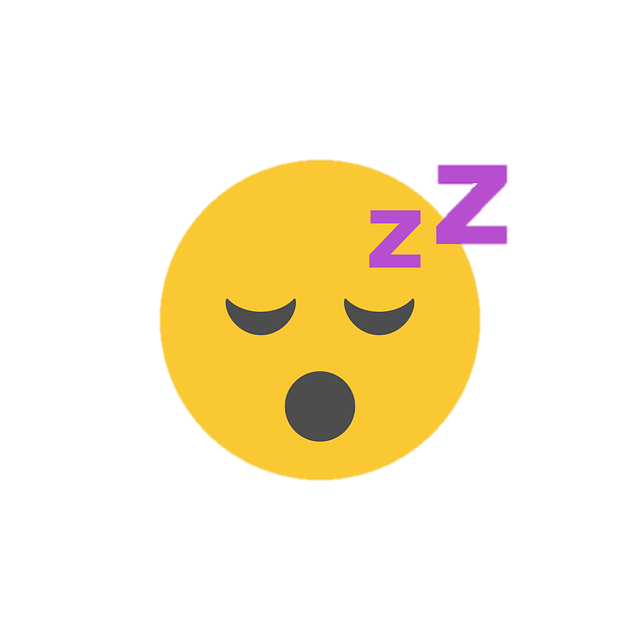 [hill]
[tiredness]
cerro
cansancio
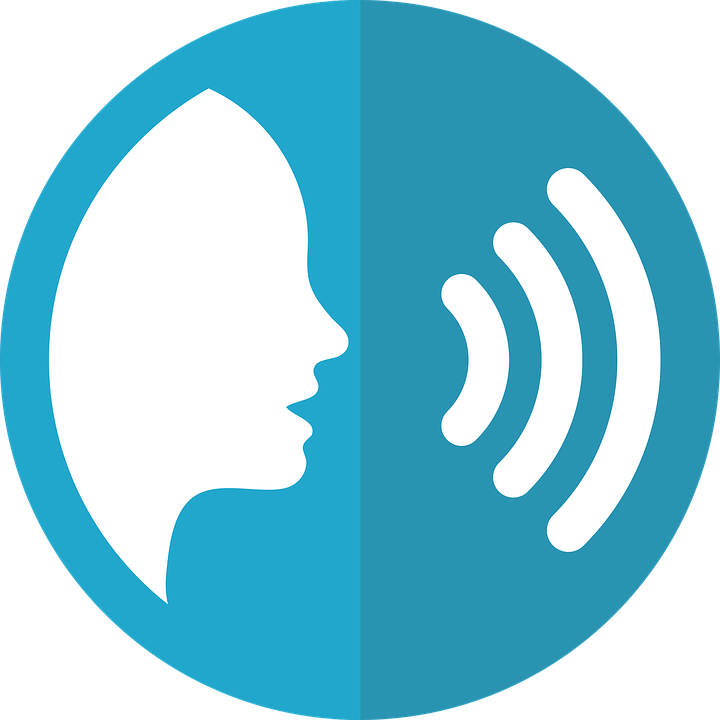 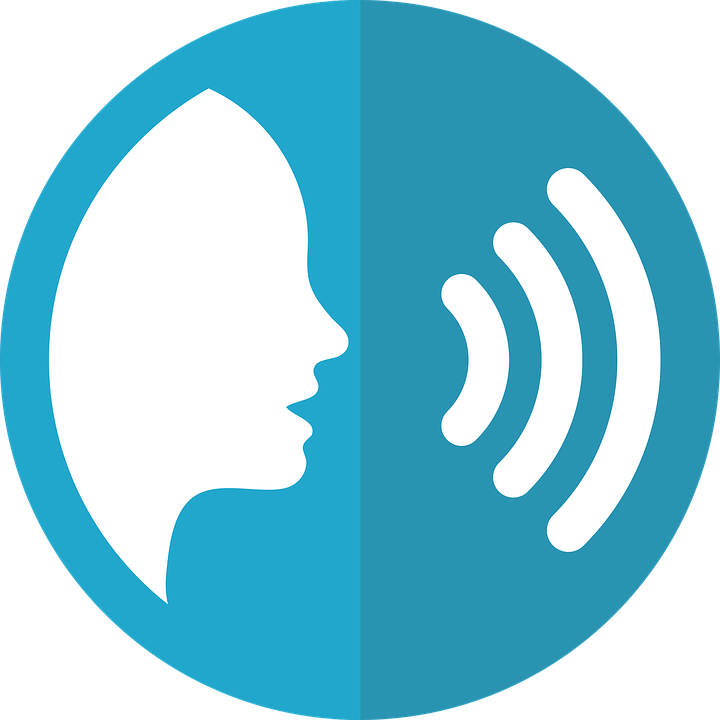 [z]
[j]
pronunciar
pronunciar
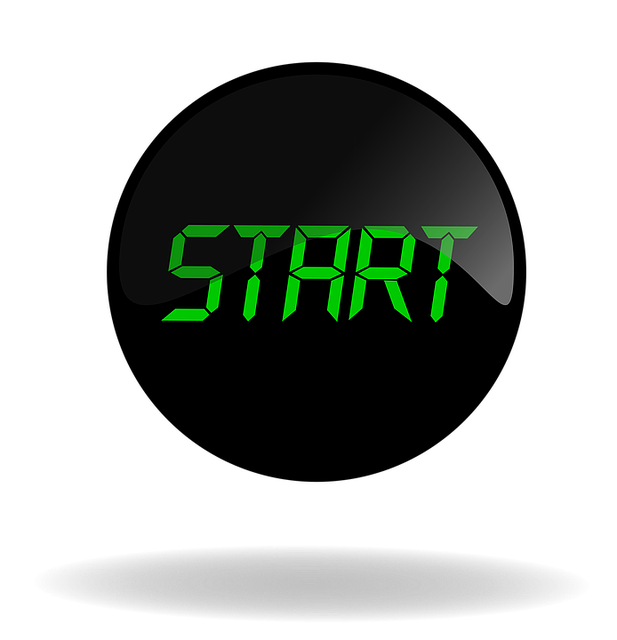 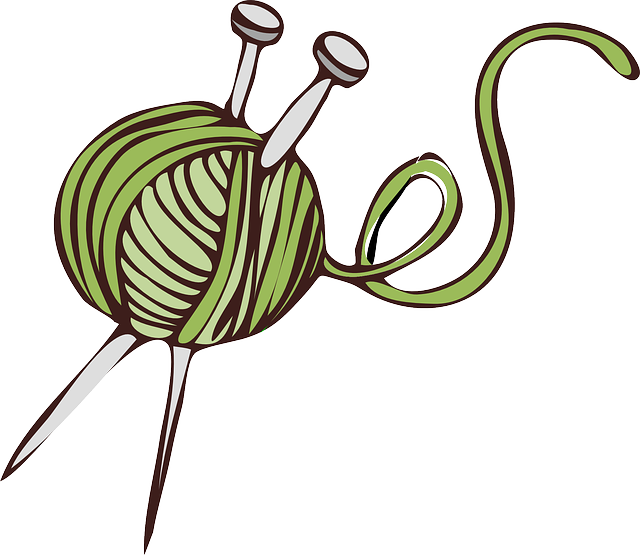 [to start]
[to weave]
tejer
comenzar
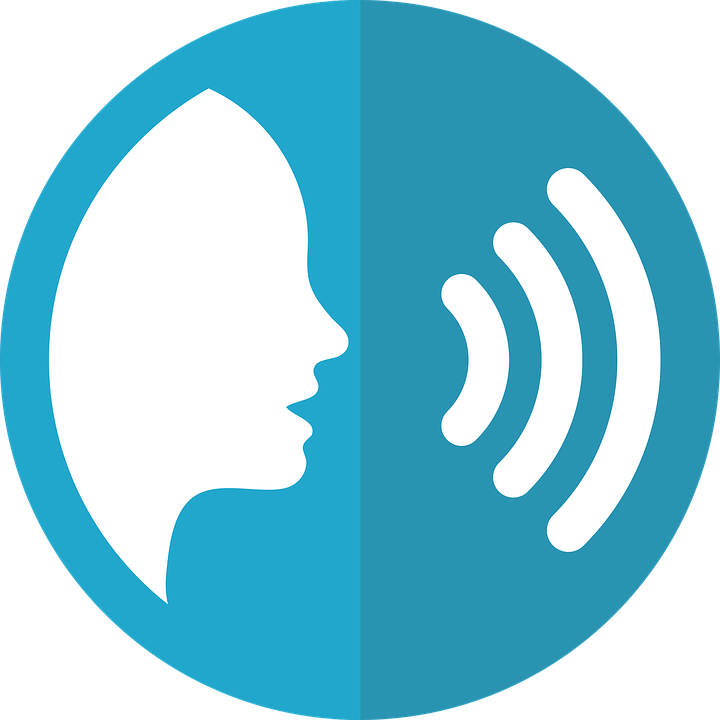 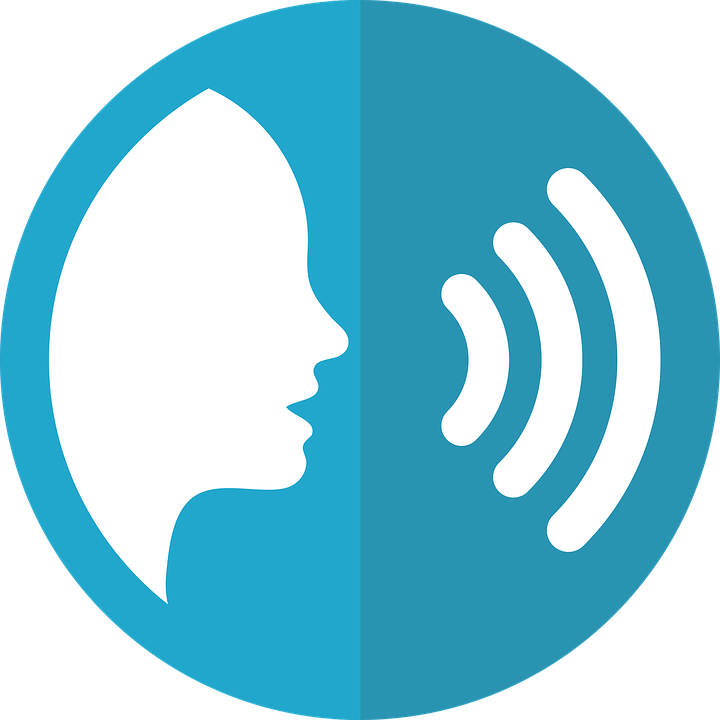 [r-/rr]
[Stress 1]
pronunciar
pronunciar
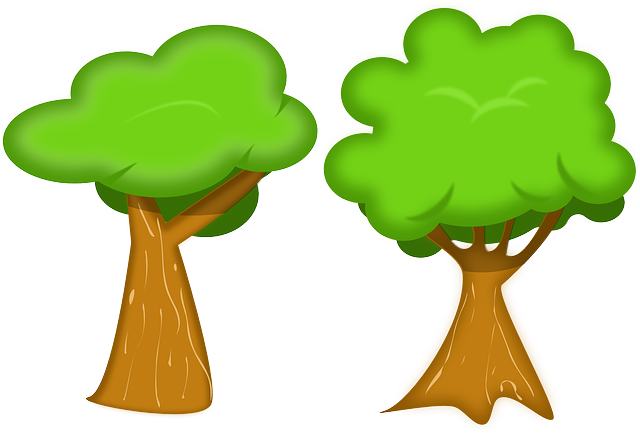 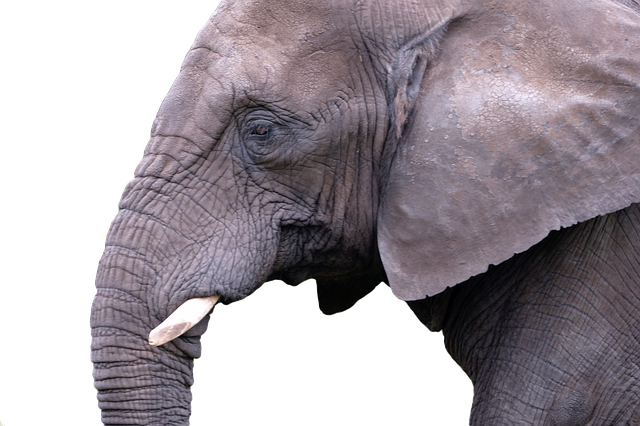 [wrinkled]
[trees]
arrugado
árboles
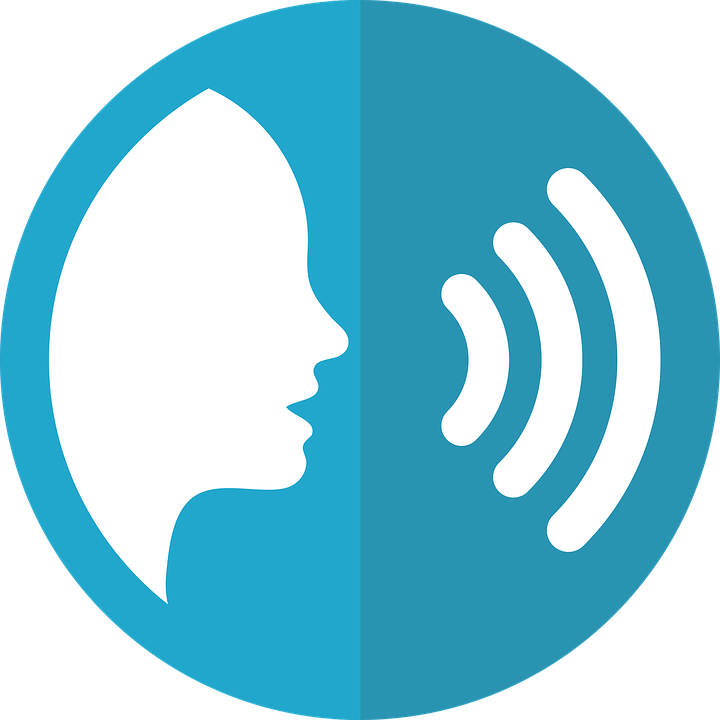 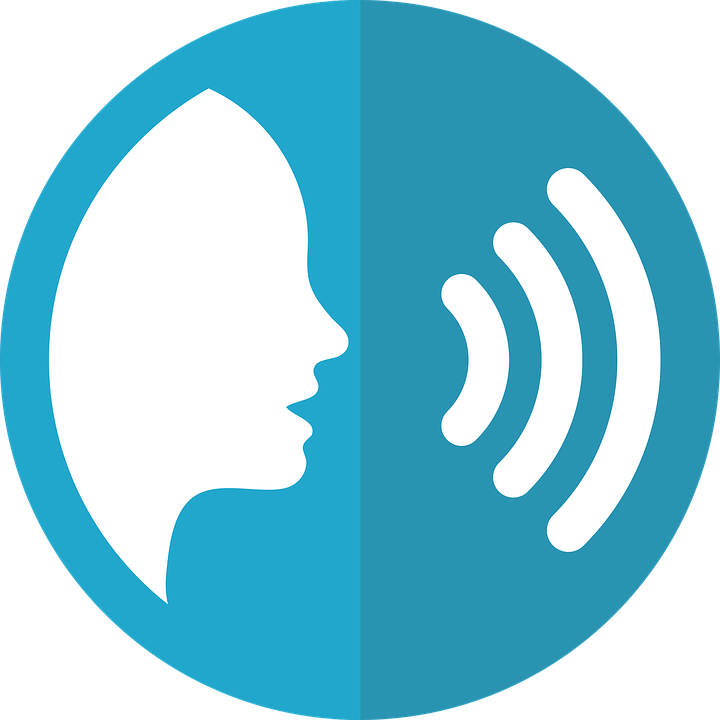 [Stress 3]
[Stress 2]
pronunciar
pronunciar
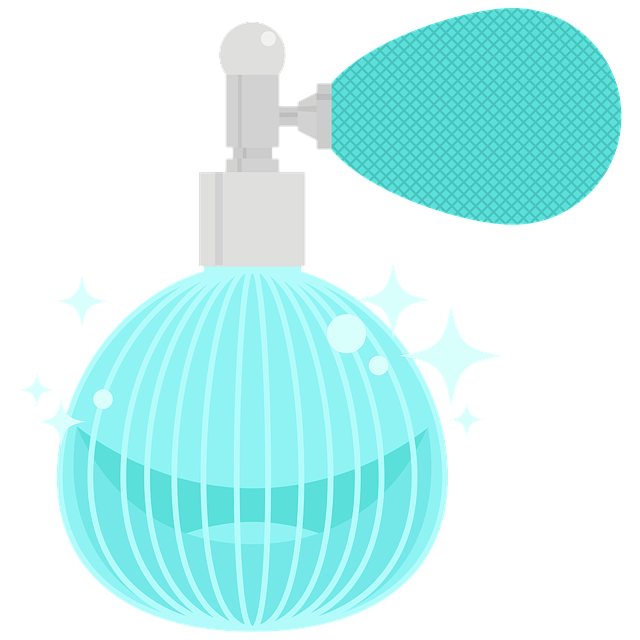 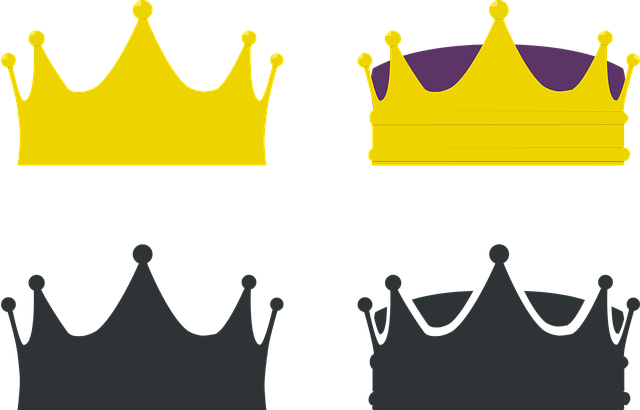 [to crown]
[bottle]
coronar
frasco
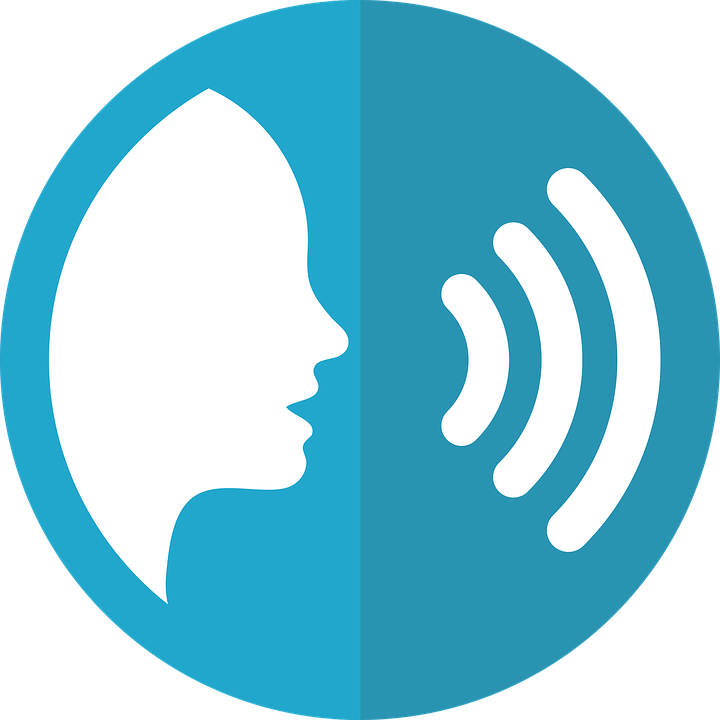 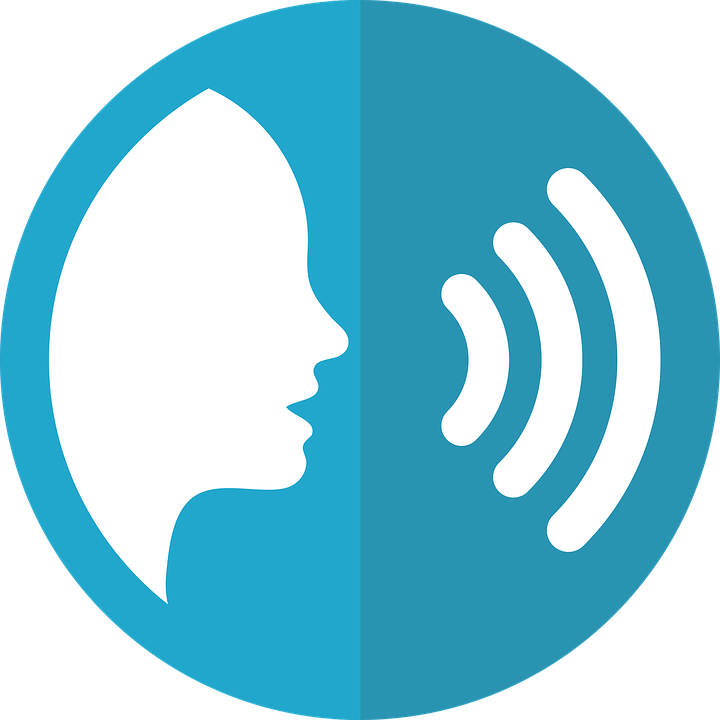 [ñ]
[v]
pronunciar
pronunciar
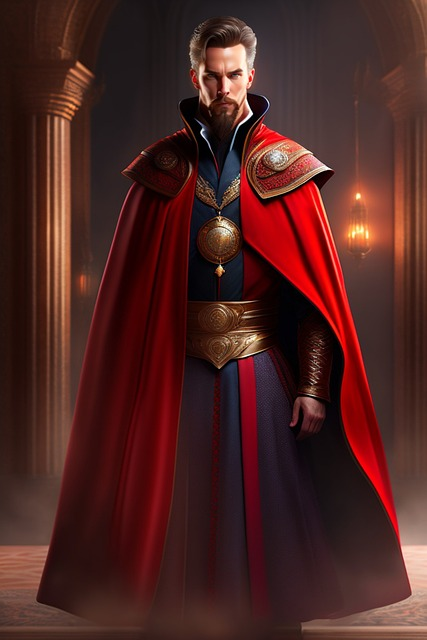 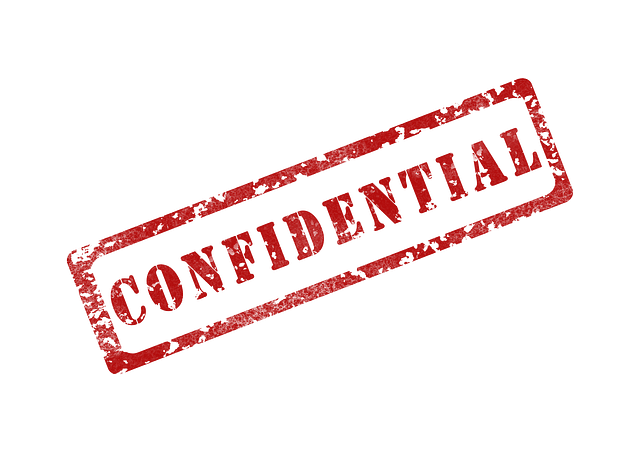 [strange]
[private]
extraño
privado
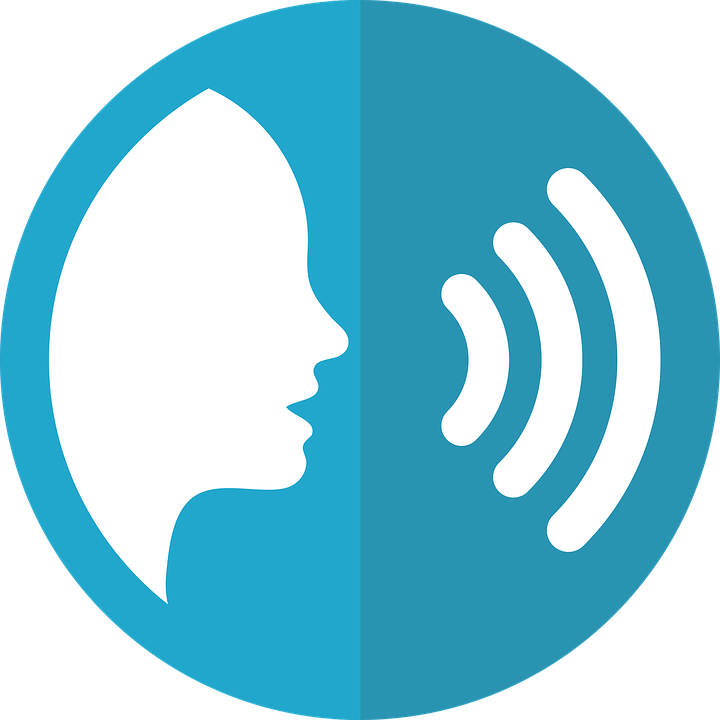 Pupil name:
Pupil name:
pronunciar
[Speaker Notes: Pupil feedback and assessment sheet [14 points]]
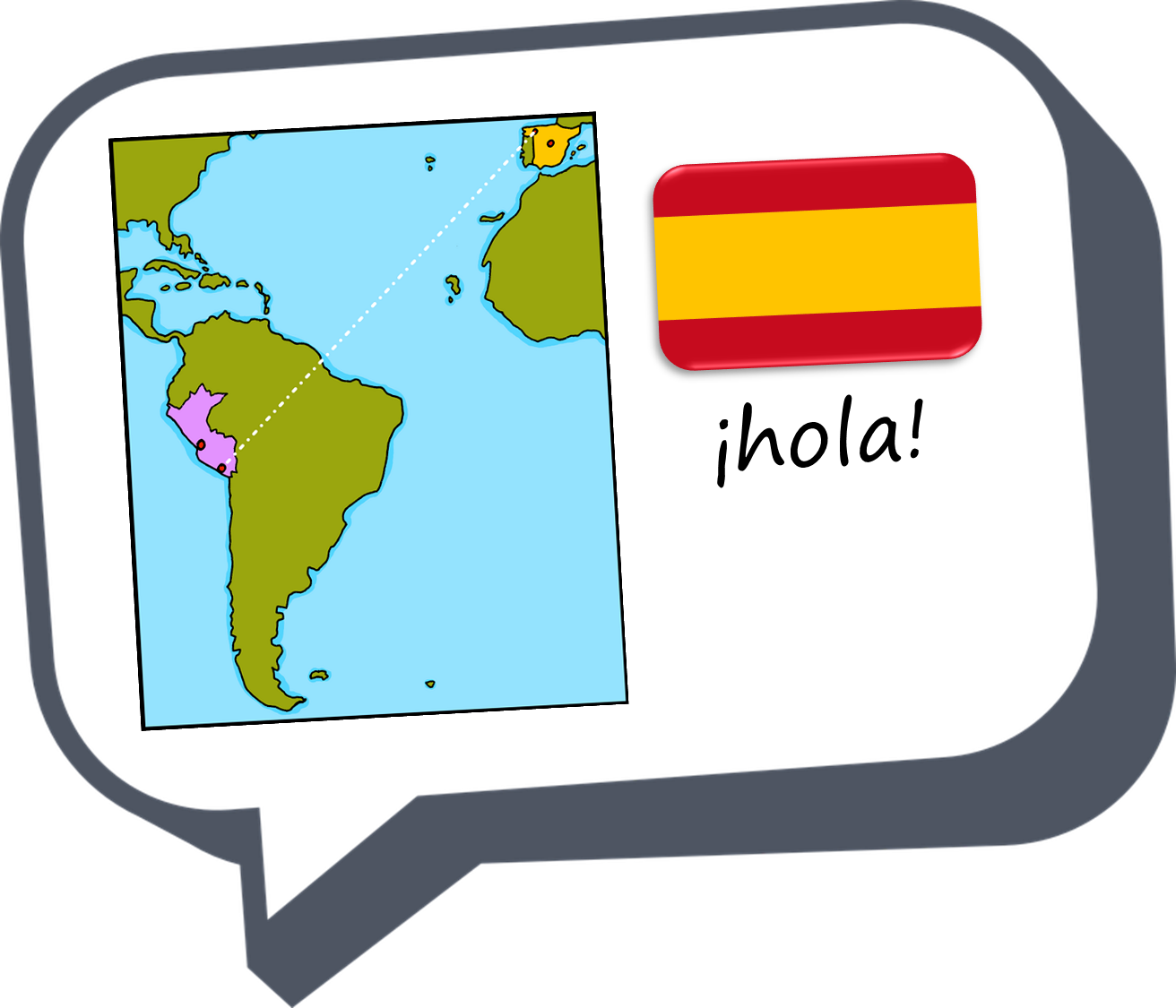 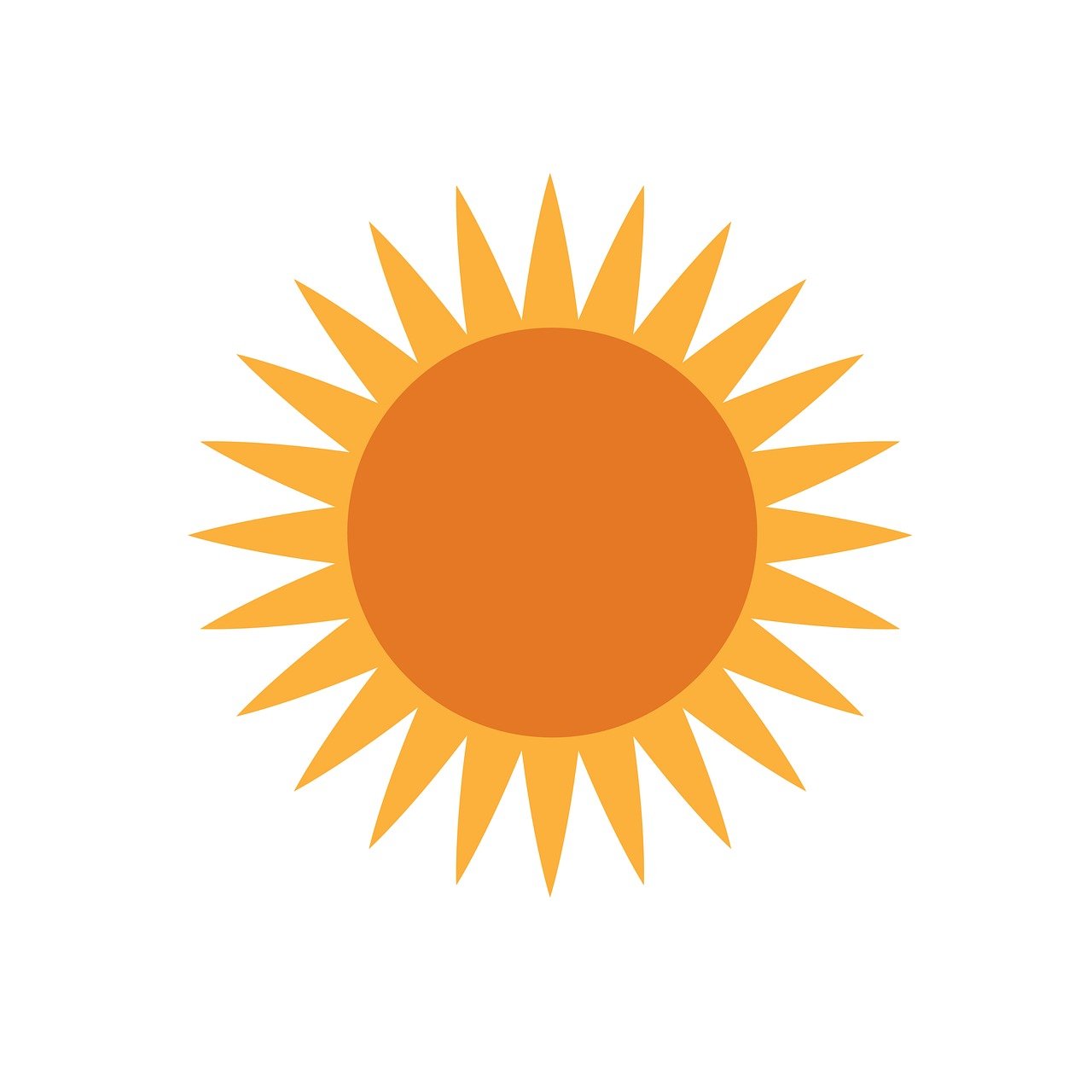 ¡adiós!
verde
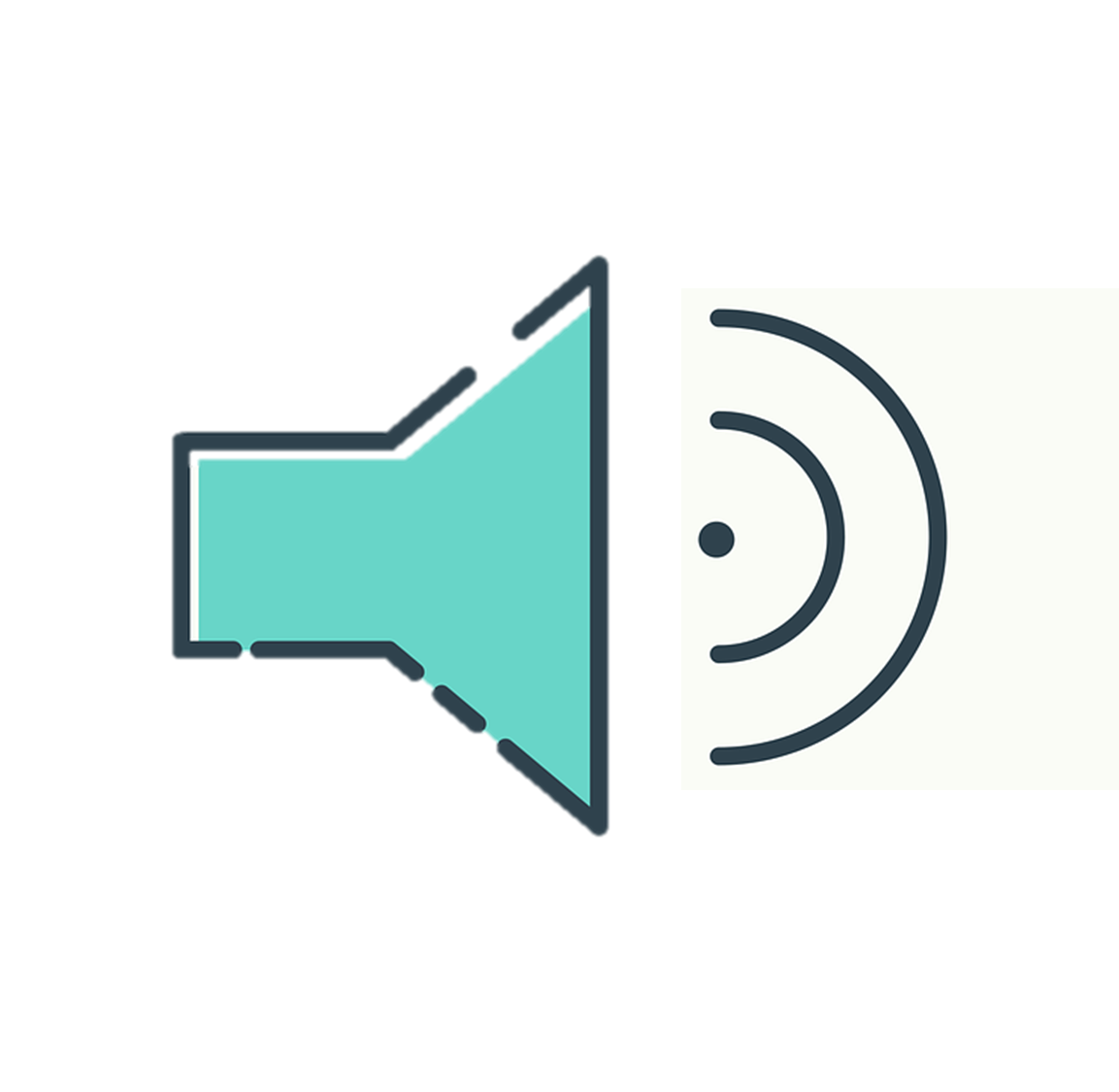 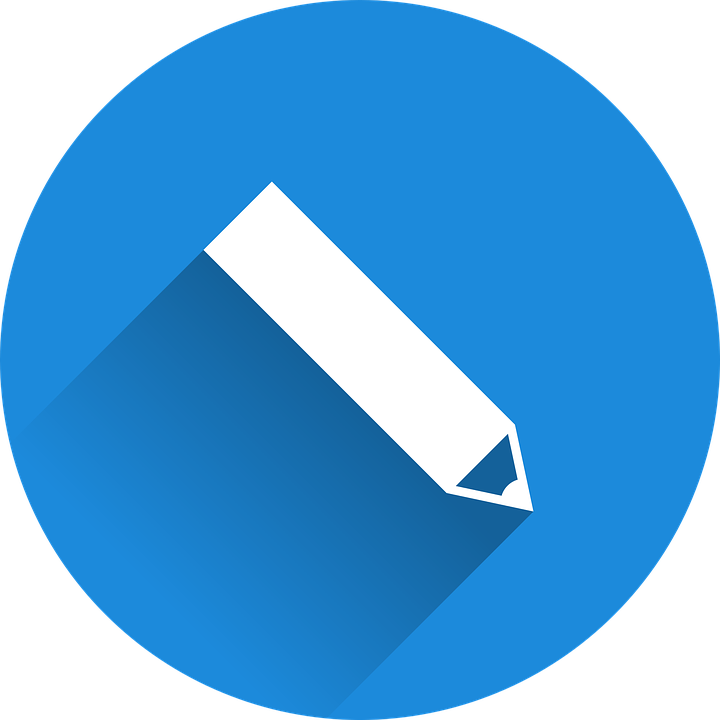 escuchar
escribir
1.  Cecilia plays with the guitar.
1.  Cecilia juega con la guitarra. [3]
2. She is playful and also brave.
2.  Es juguetona y también valiente. [2]
3.  The llama eats leaves and branches.
3. La llama come hojas y ramas. [3]
4.  It grunts if it is threatened.
4. Emite gruñidos si es amenazada. [3]
5. La longevidad de este animal es de quince hasta treinta años.  [3]
5.  The life expectancy of this animal is from 15 – 30 years.
[Speaker Notes: Dictation answers and English sentence translations for information [14 points]]
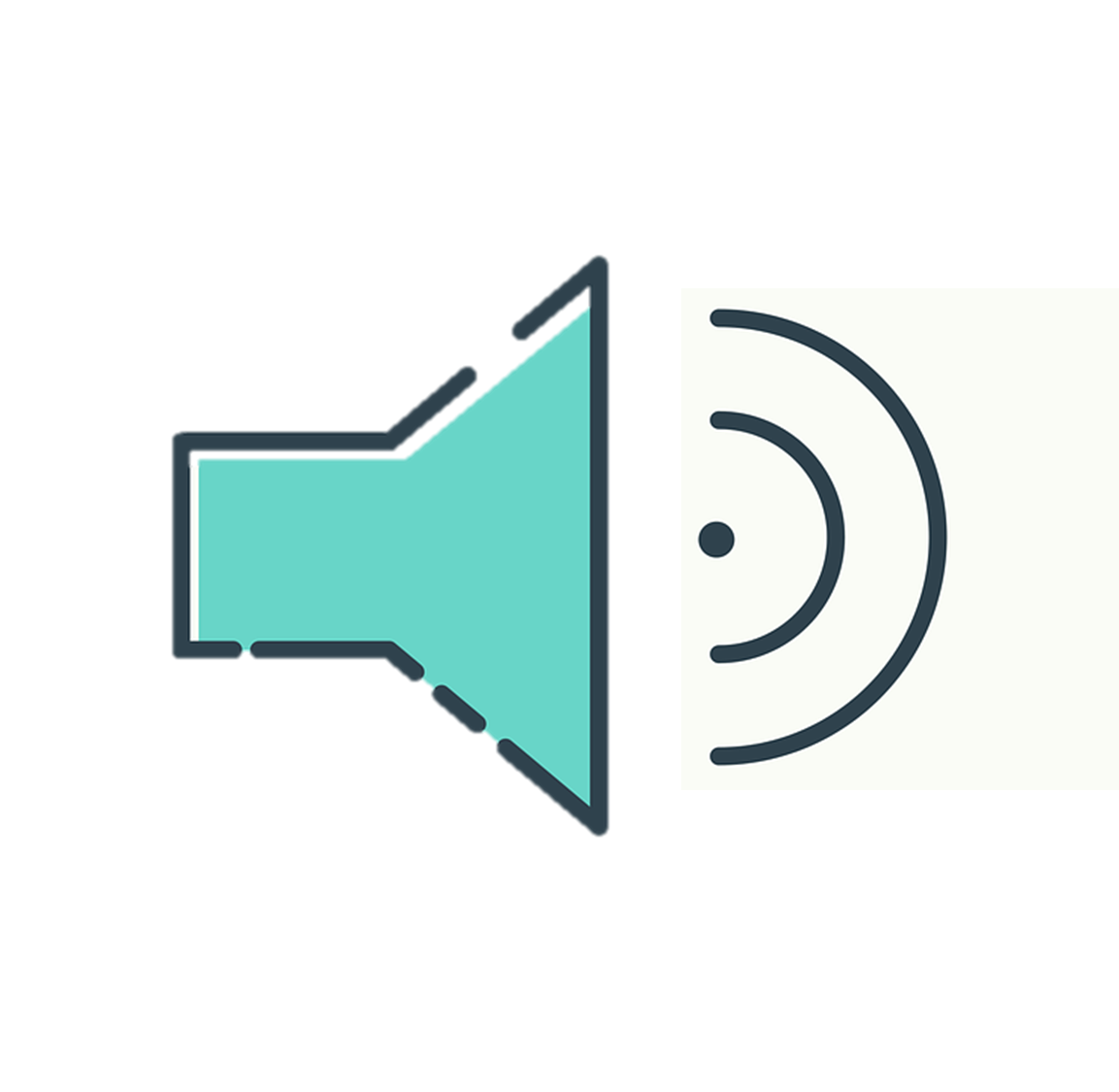 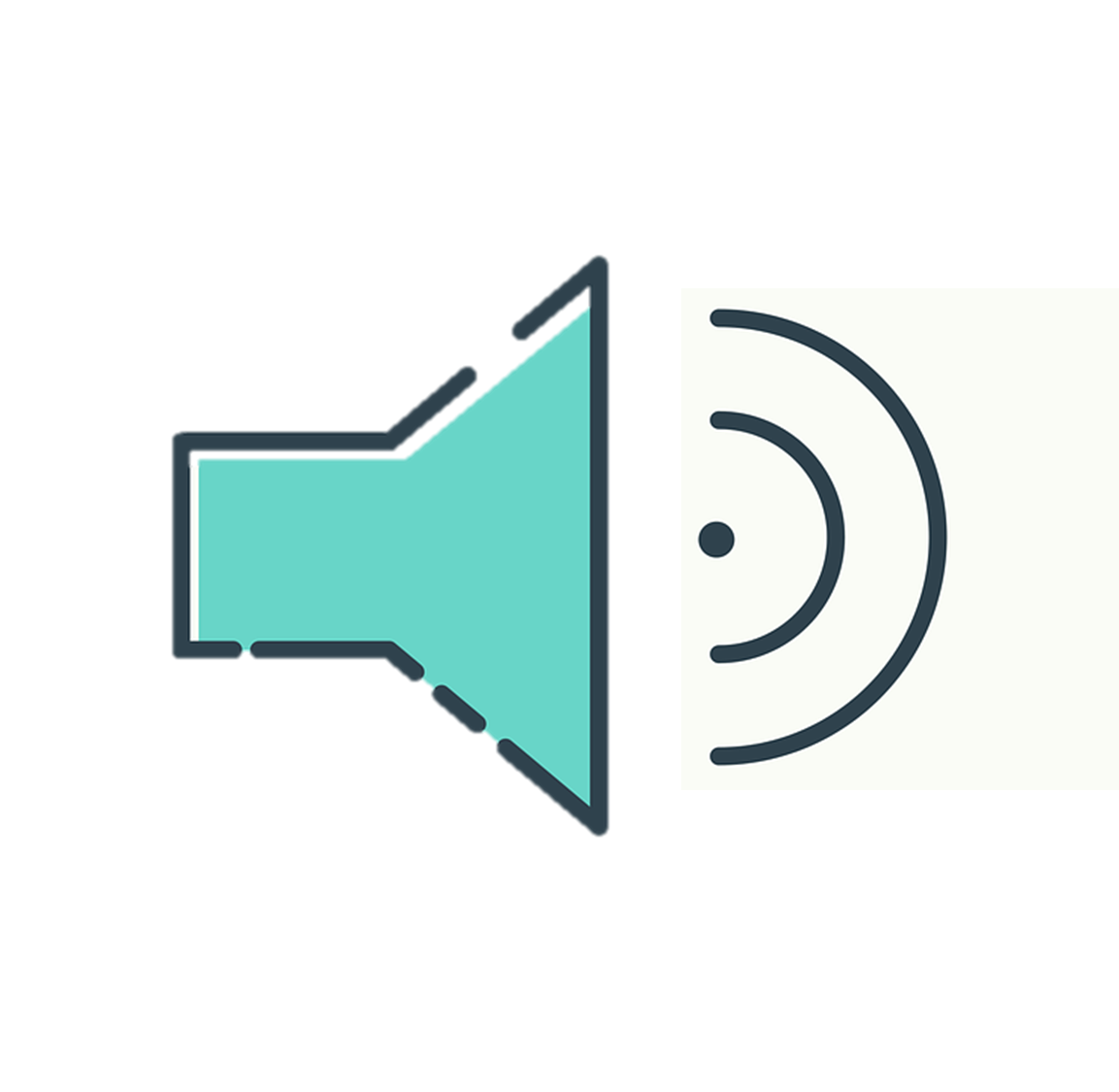 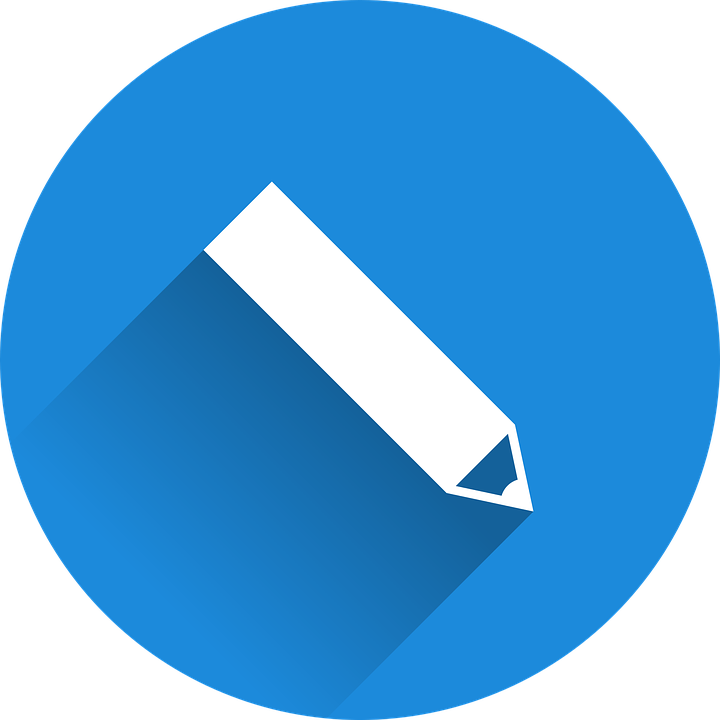 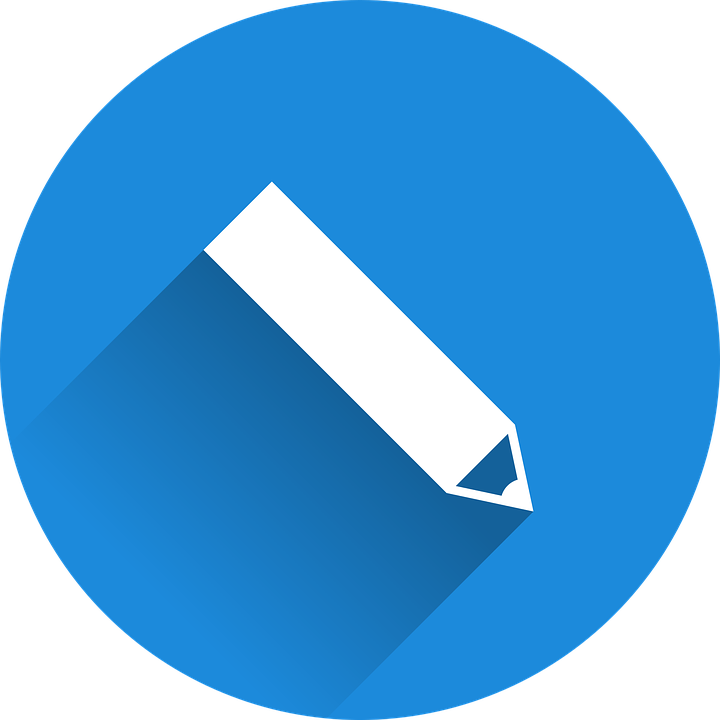 escuchar
escuchar
escribir
escribir
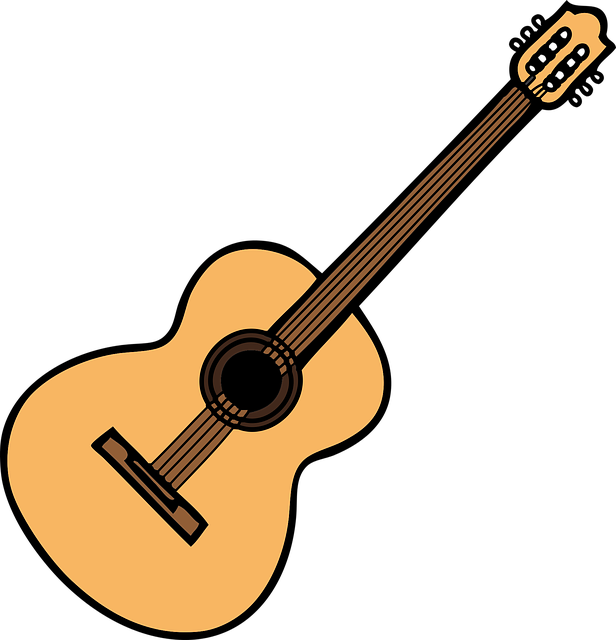 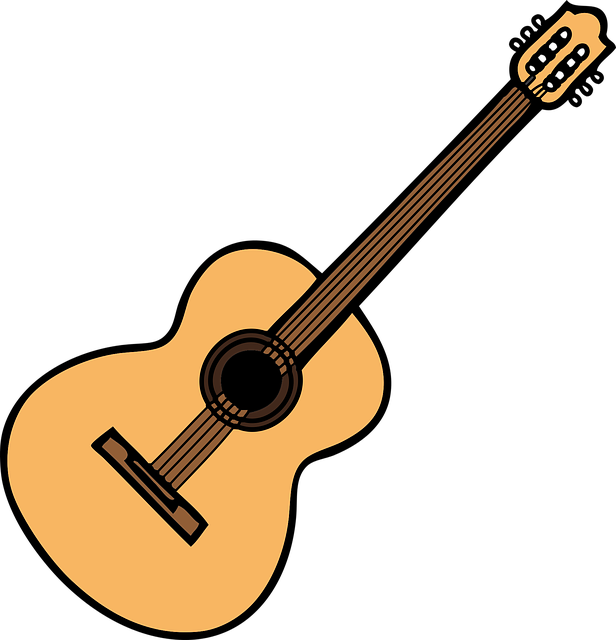 1.  _ _cilia _uega con la _ _ _tarra. [3]
1.  _ _cilia _uega con la _ _ _tarra. [3]
2.  Es ju_ _ _tona y también _aliente. [2]
2.  Es ju_ _ _tona y también _aliente. [2]
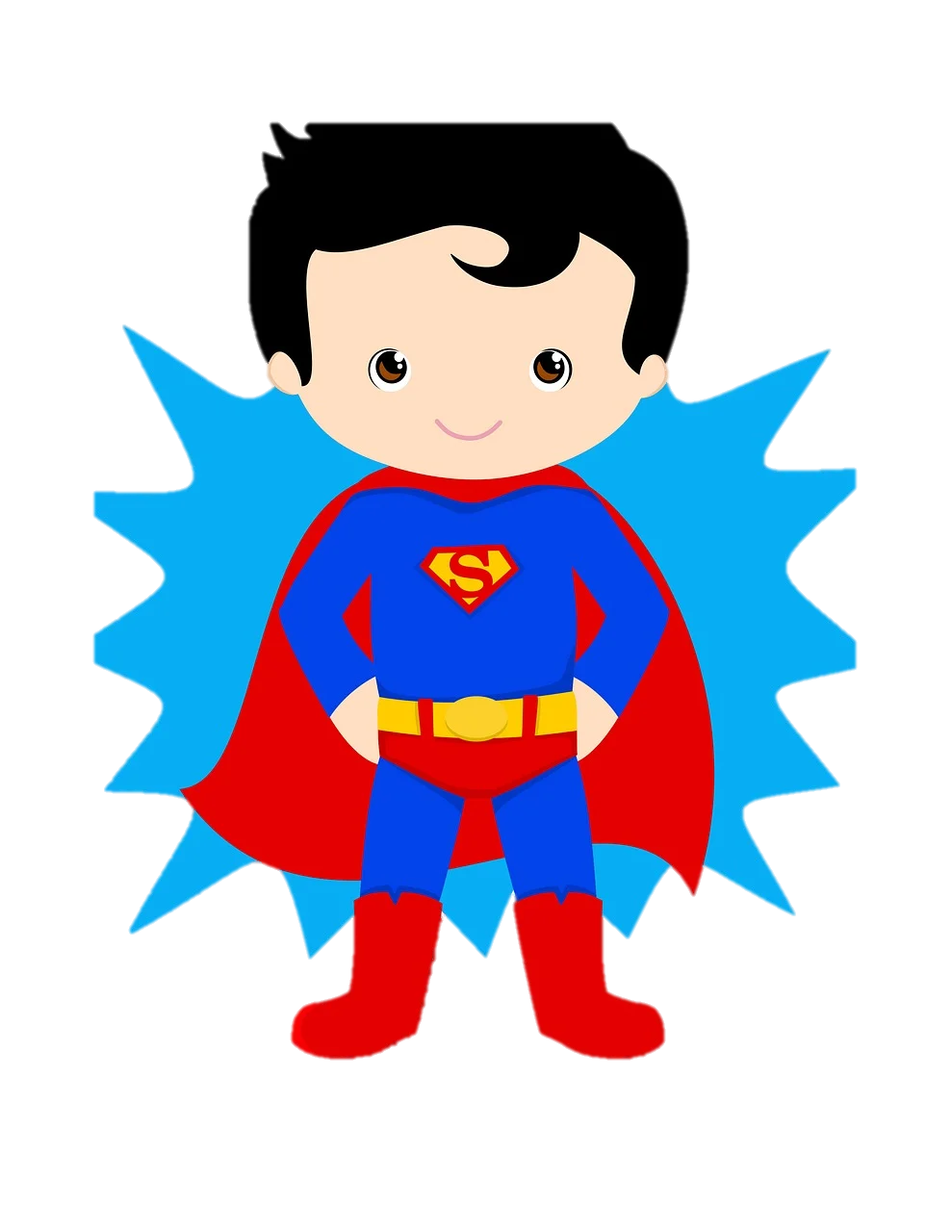 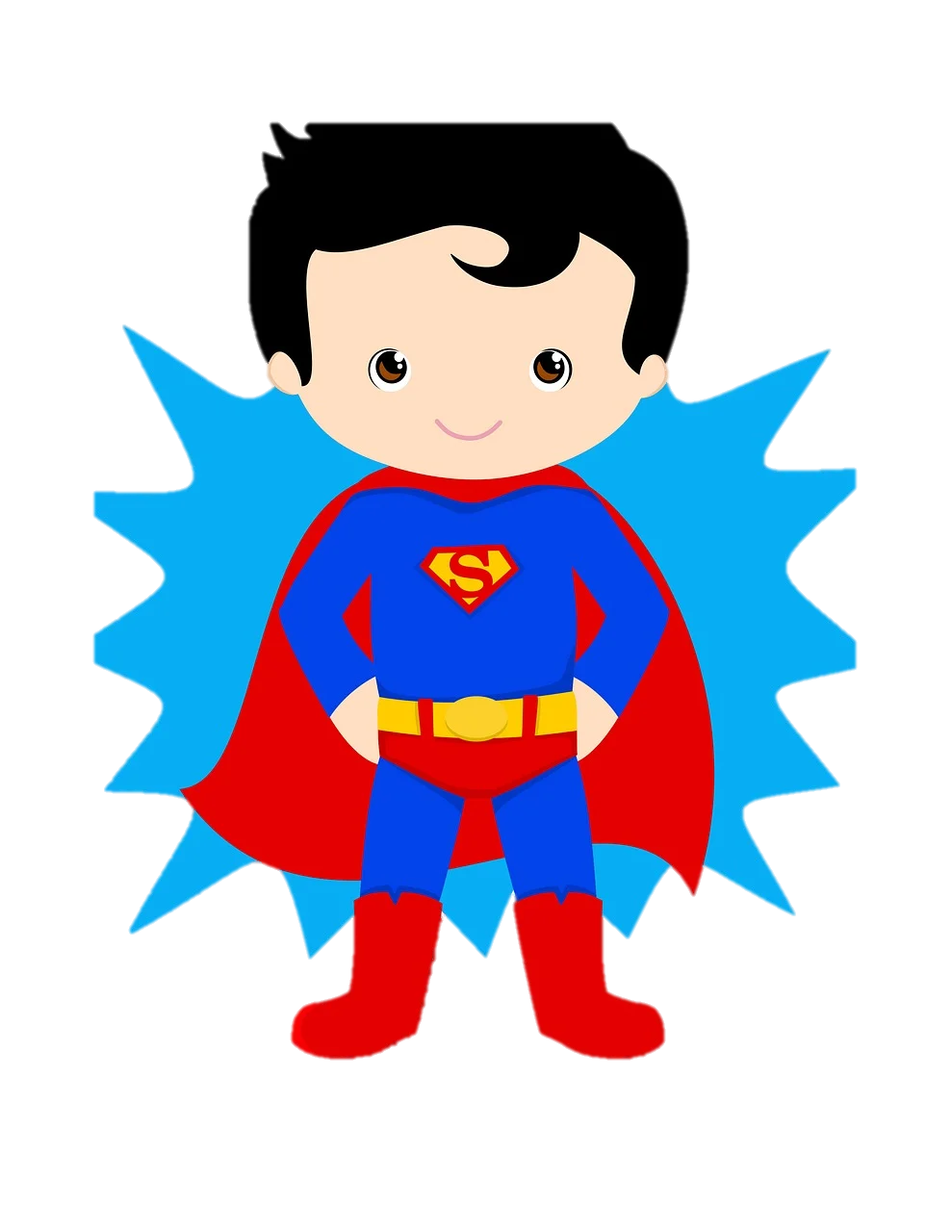 3. La _ _ama come _ojas y _amas. [3]
3. La _ _ama come _ojas y _amas. [3]
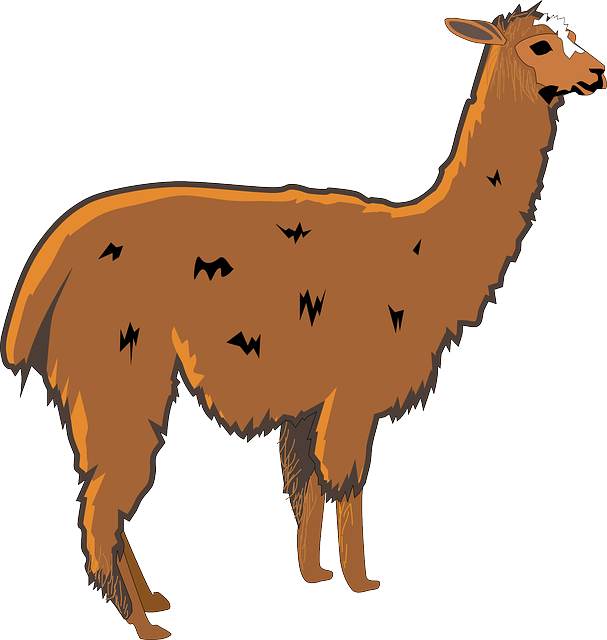 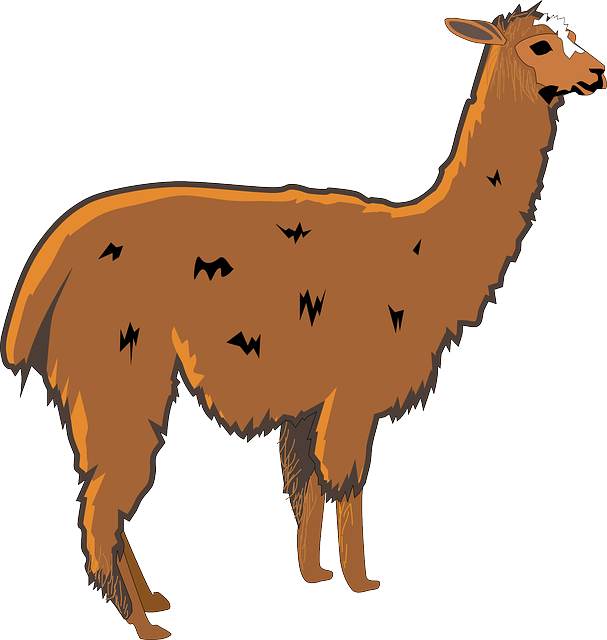 4. Emite gru_idos si es amena_ada. [3]
4. Emite gru_idos si es amena_ada. [3]
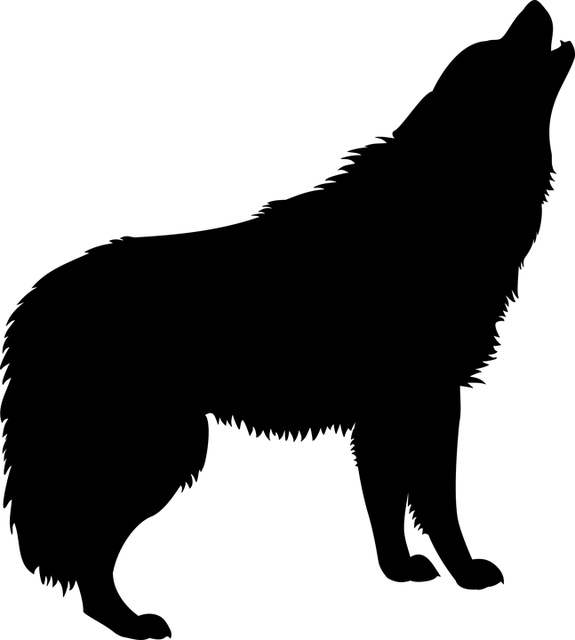 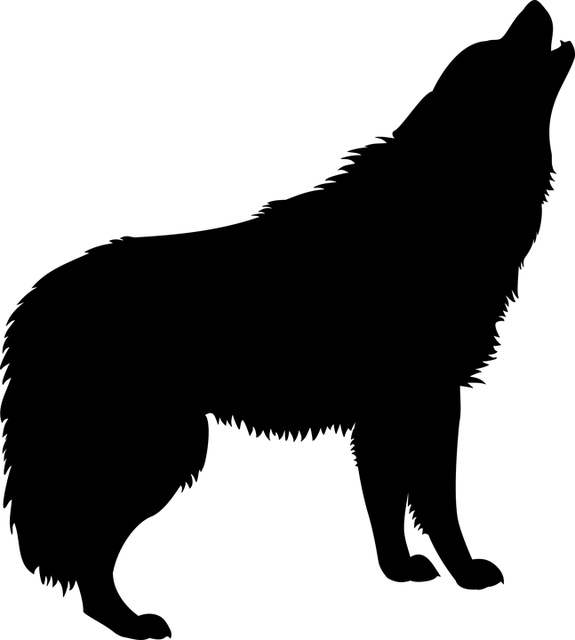 5. La lon_ _vidad de este animal es de          _ _ _nce hasta tr_ _nta años.  [3]
5. La lon_ _vidad de este animal es de          _ _ _nce hasta tr_ _nta años.  [3]
to
to
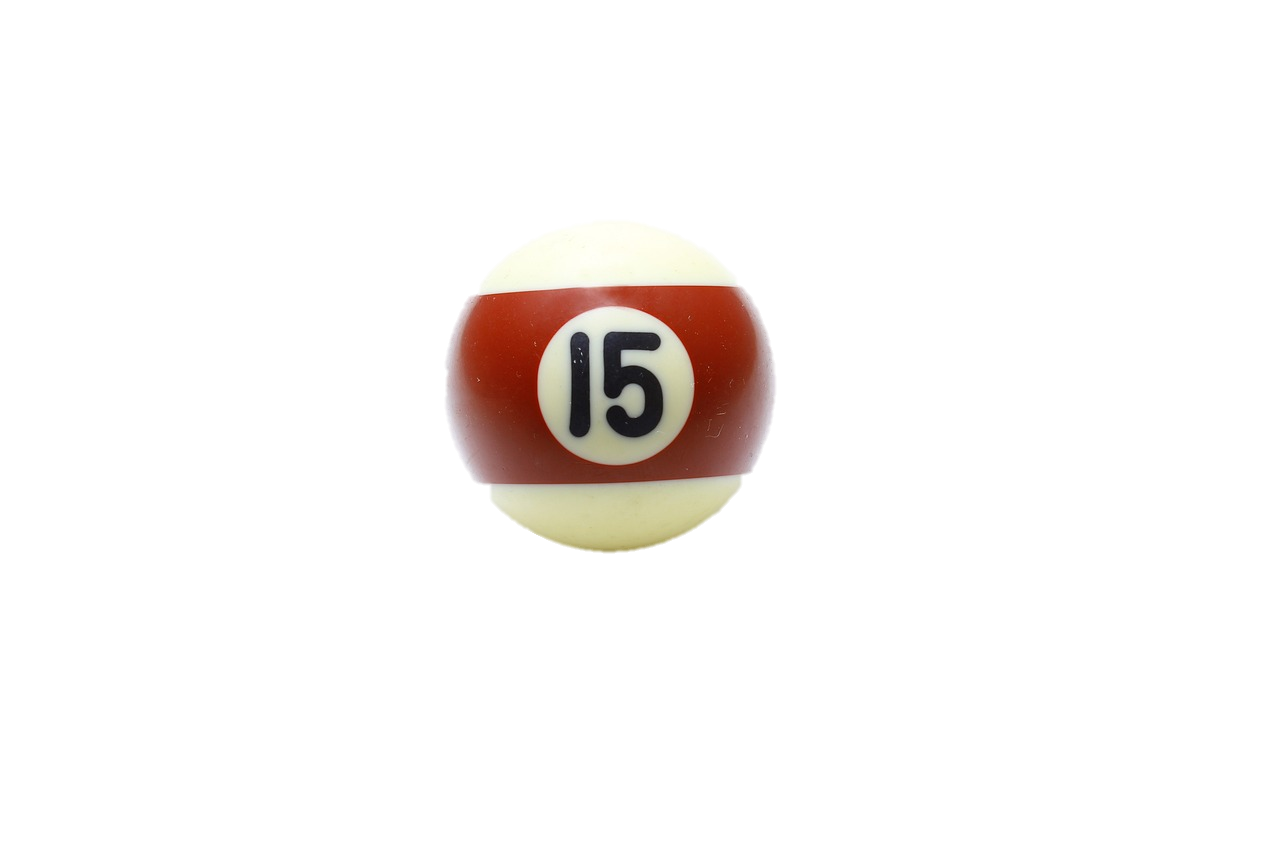 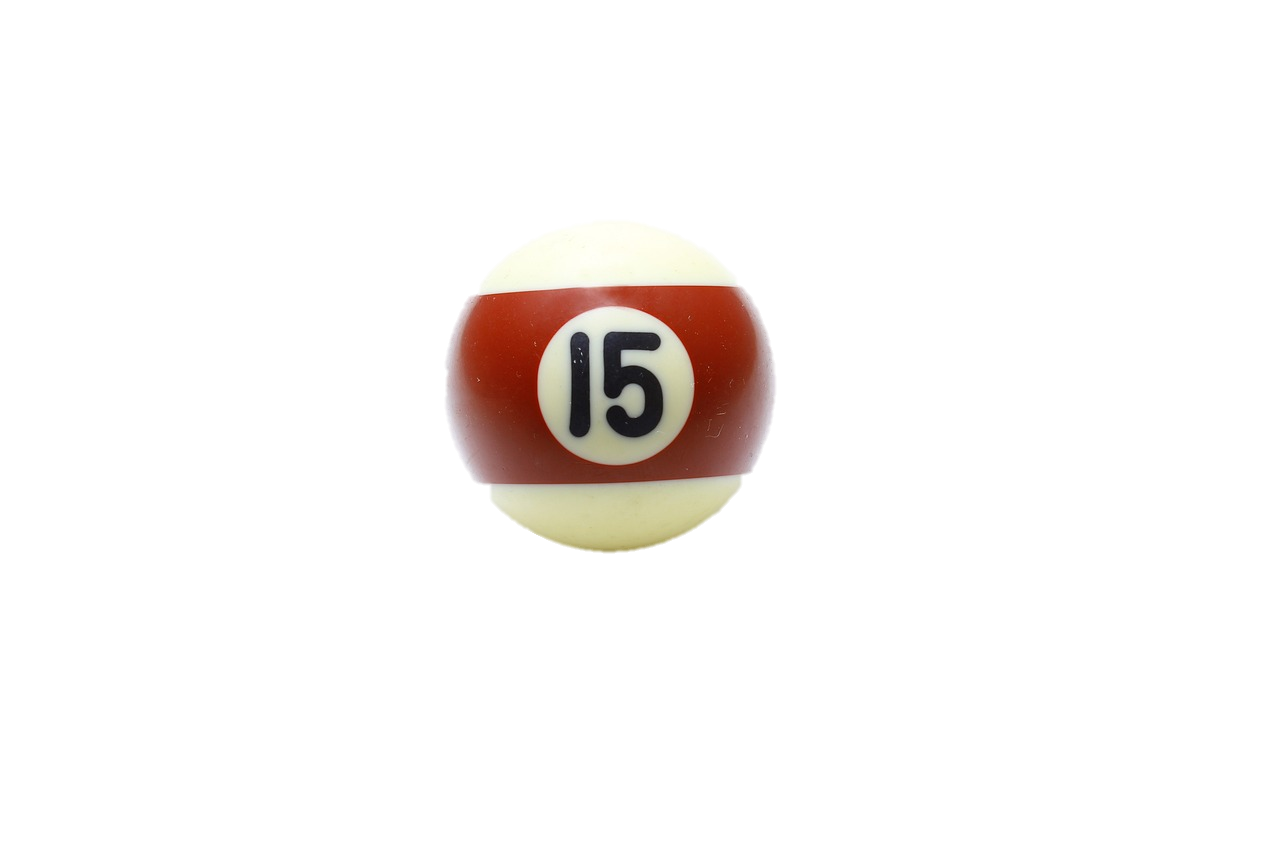 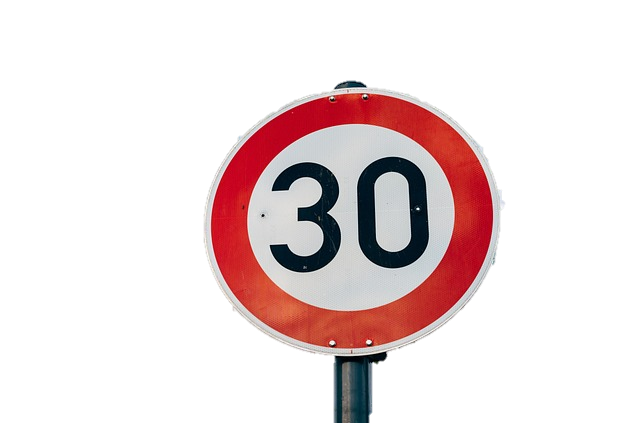 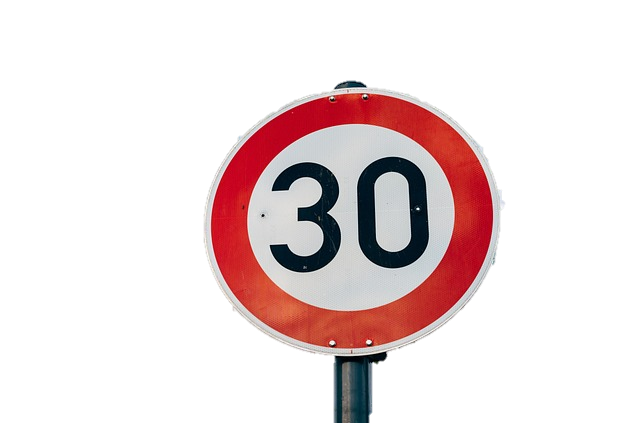 [Speaker Notes: Dictation [14 points]]